Storm ChaseMay 26-27, 2014
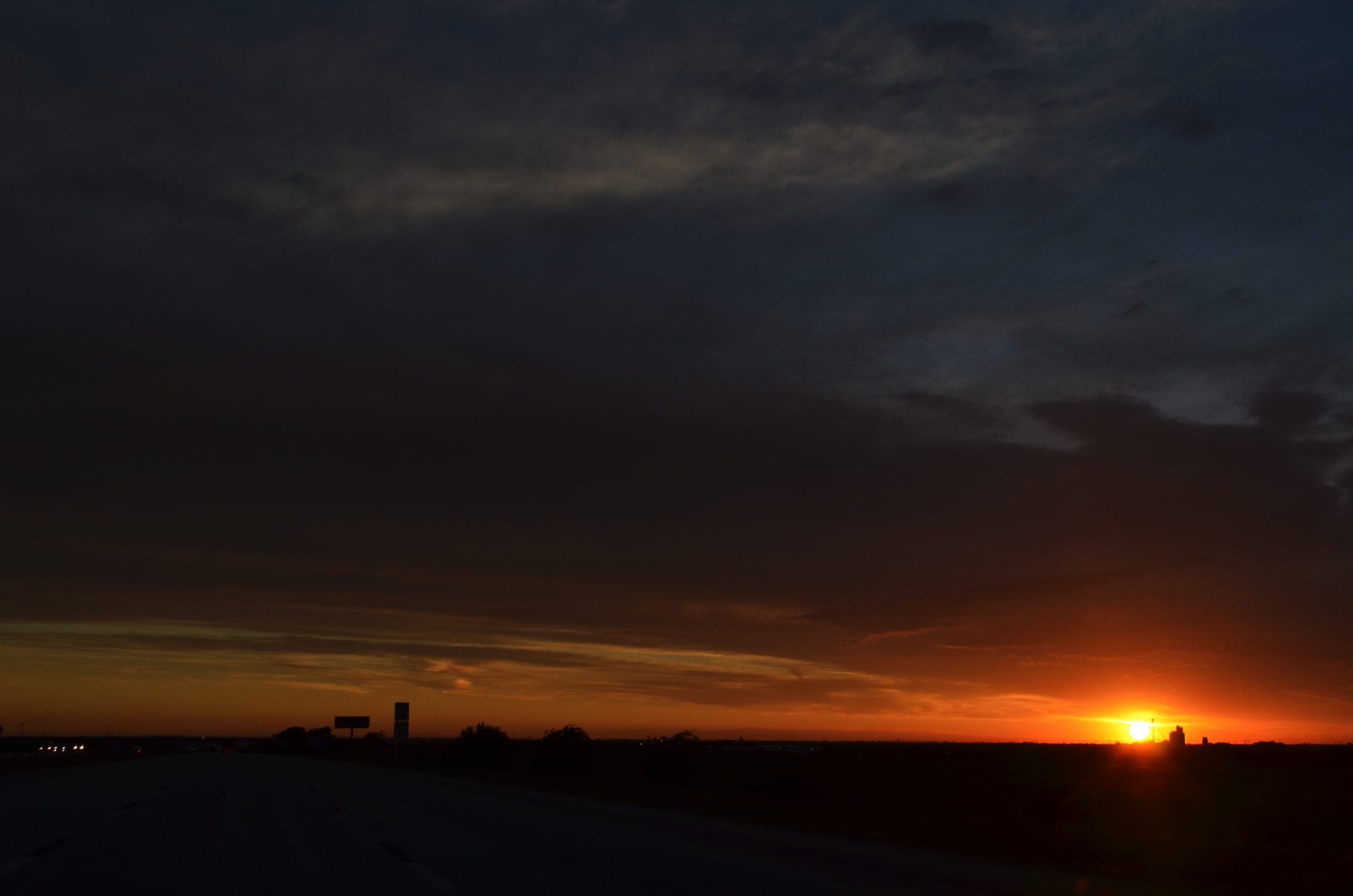 Sunset – El Reno, OklahomaMay 25, 2014
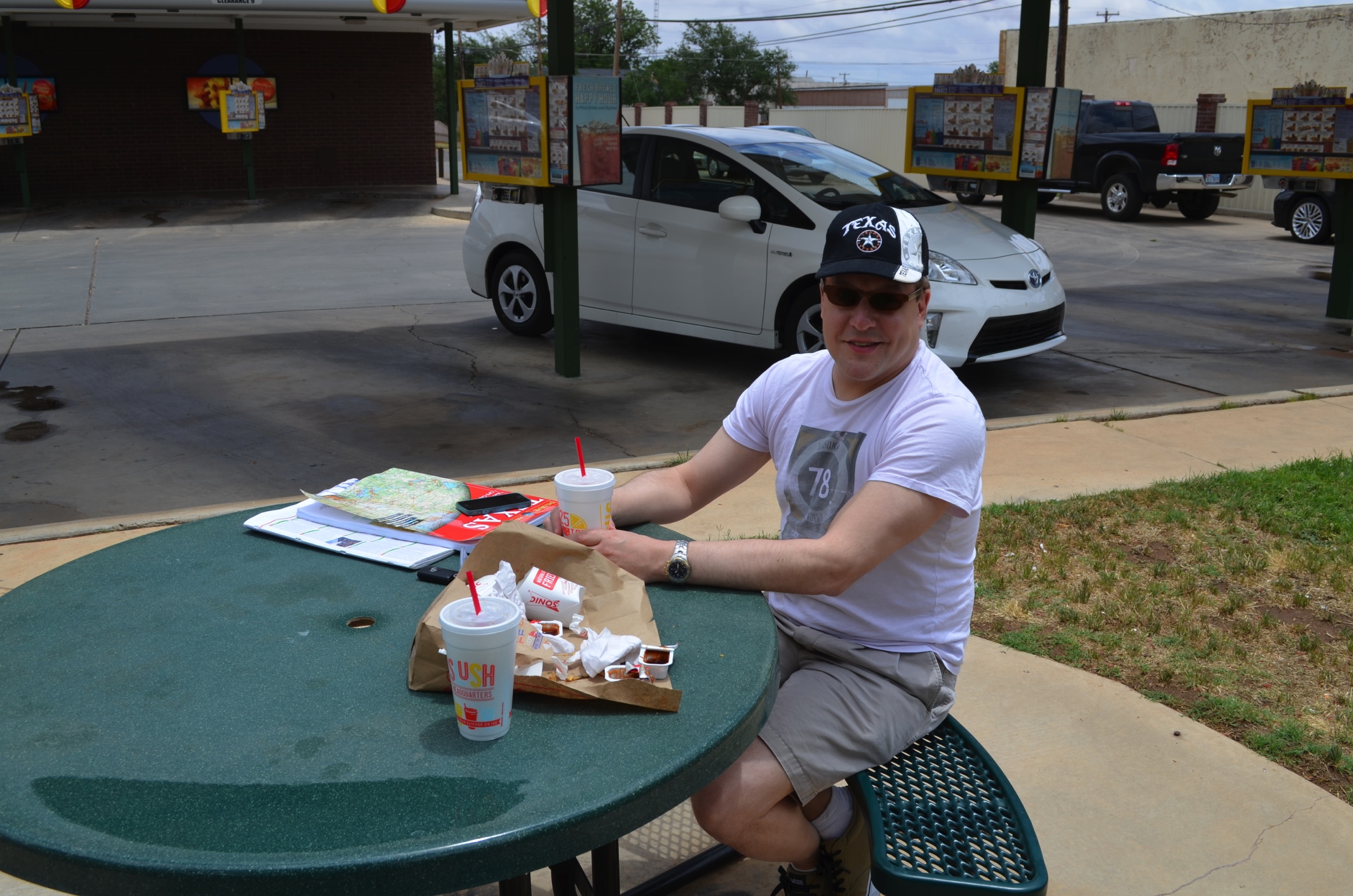 May 26, Lamesa, Texas
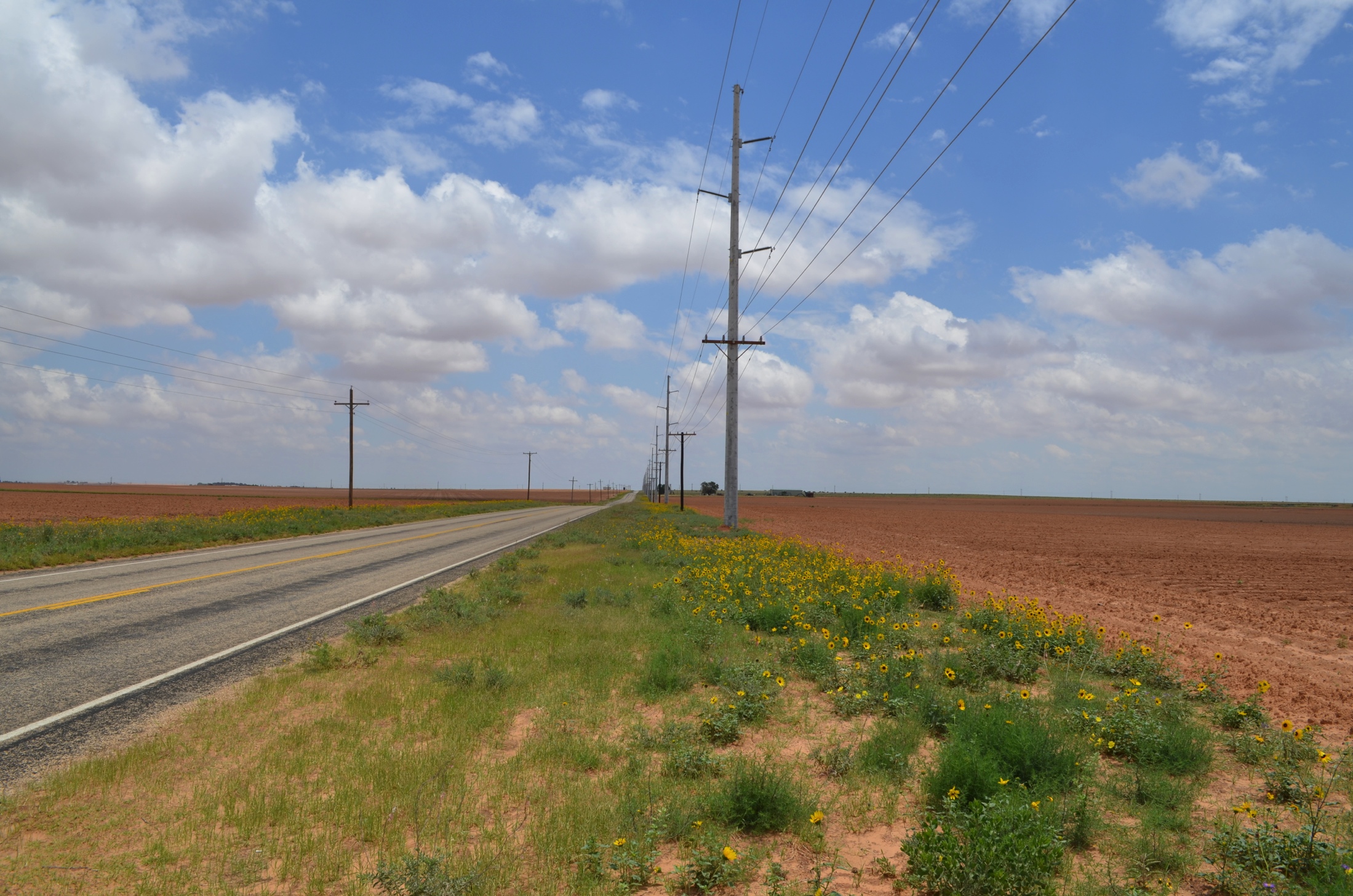 1921 UTC – Near Lamesa, Texas
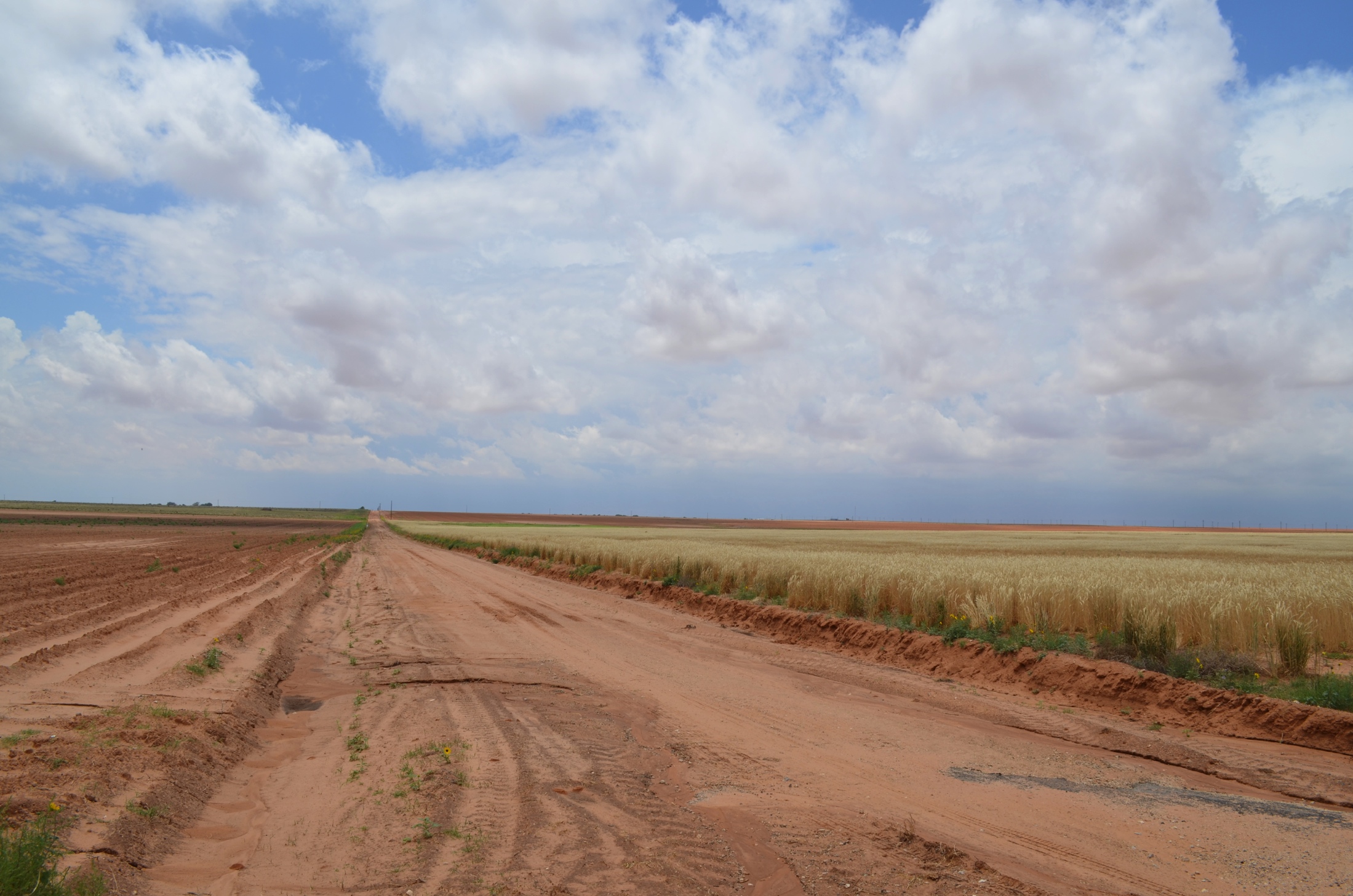 1921 UTC – Near Lamesa, Texas
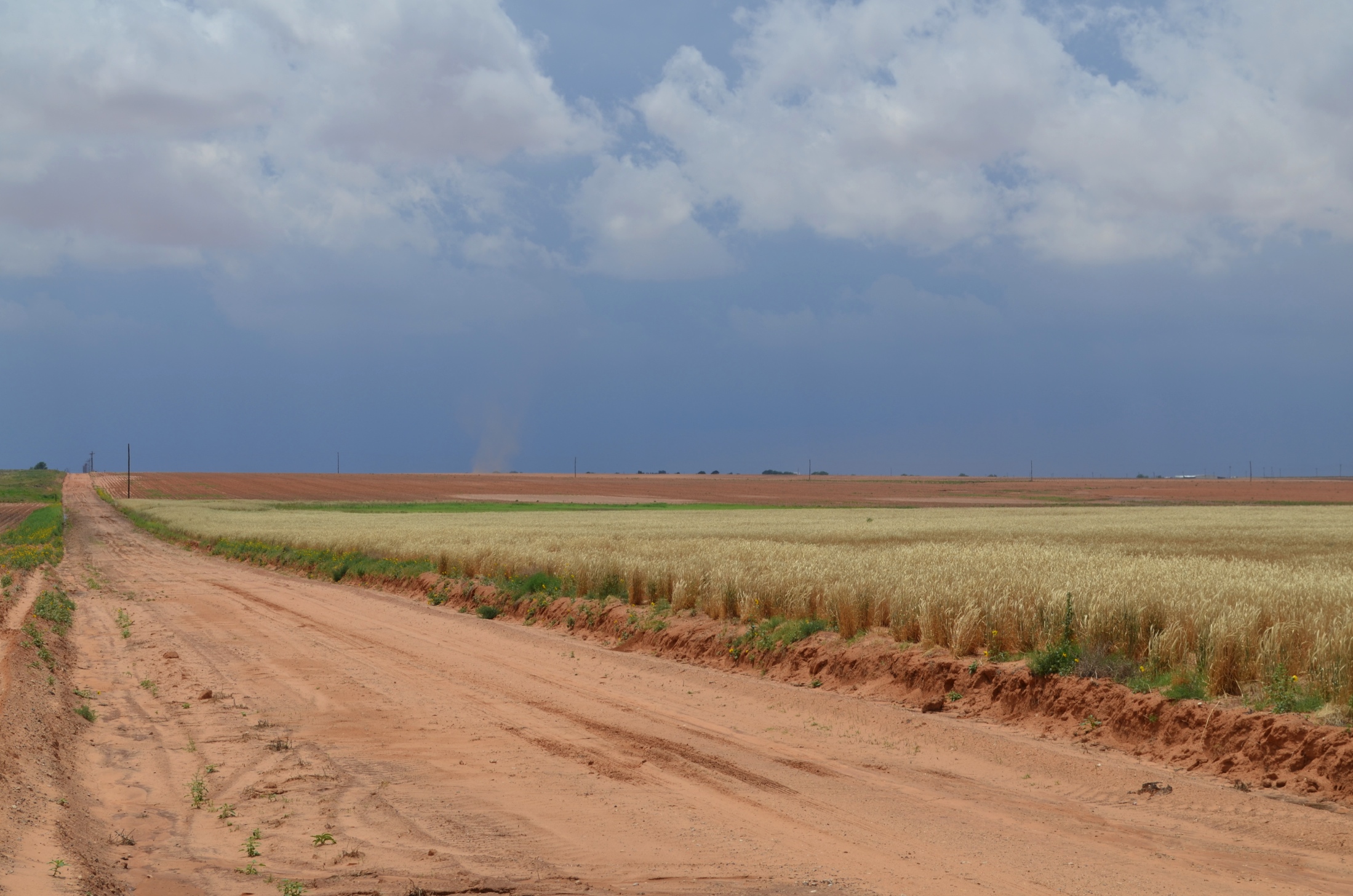 1929 UTC – Near Lamesa, Texas
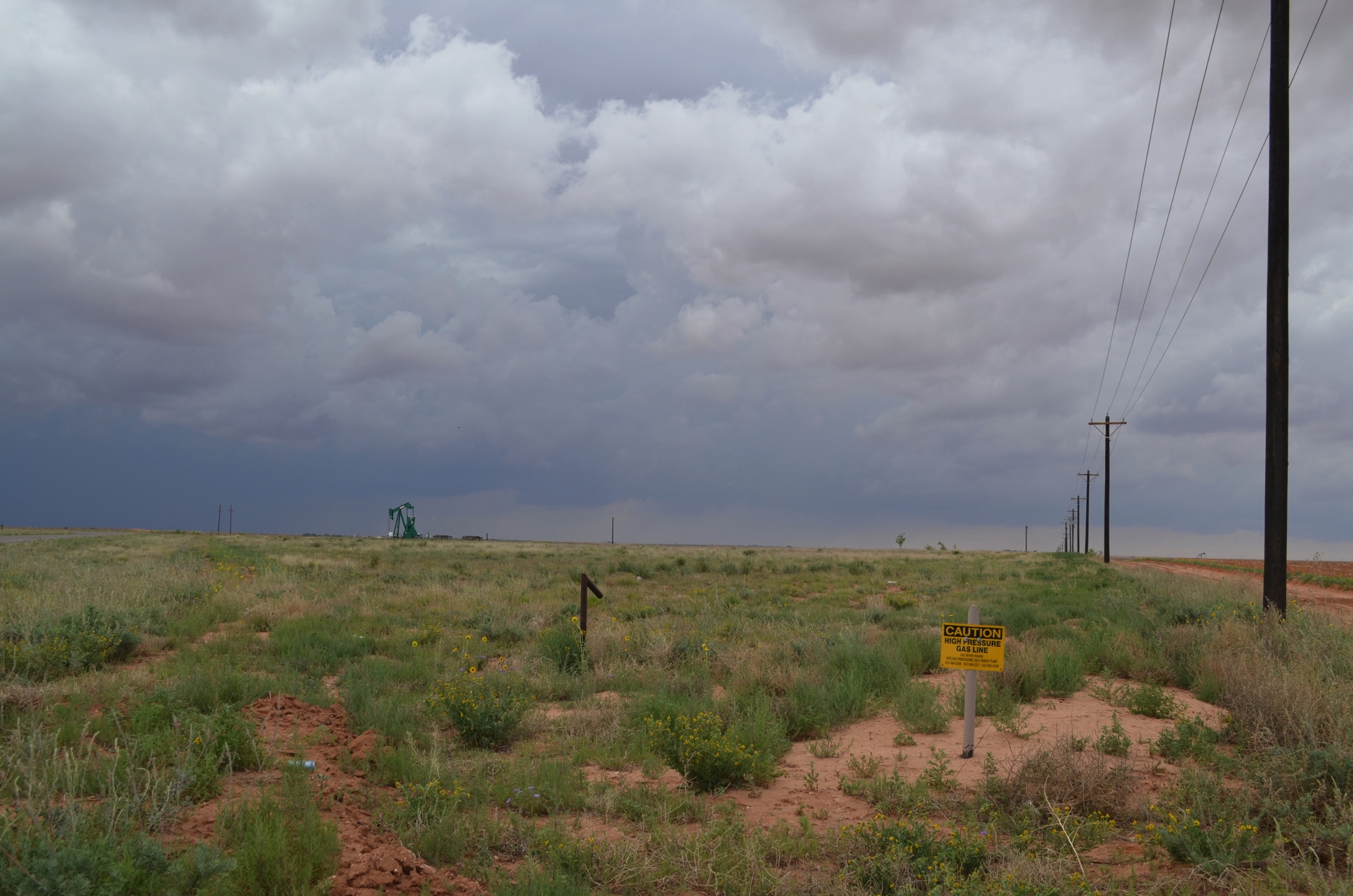 1952 UTC – Near Patricia, Texas
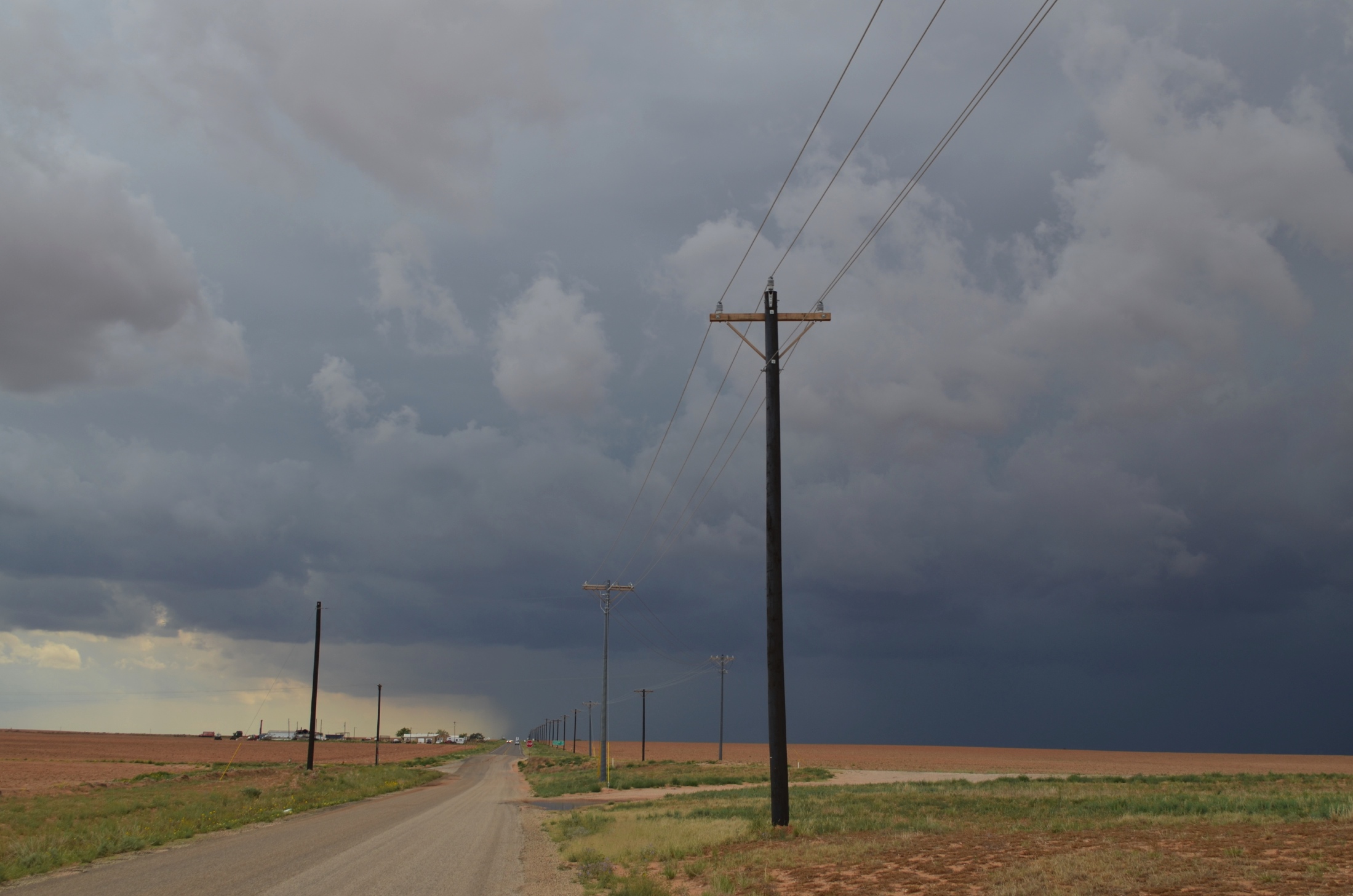 2004 UTC – Patricia, Texas
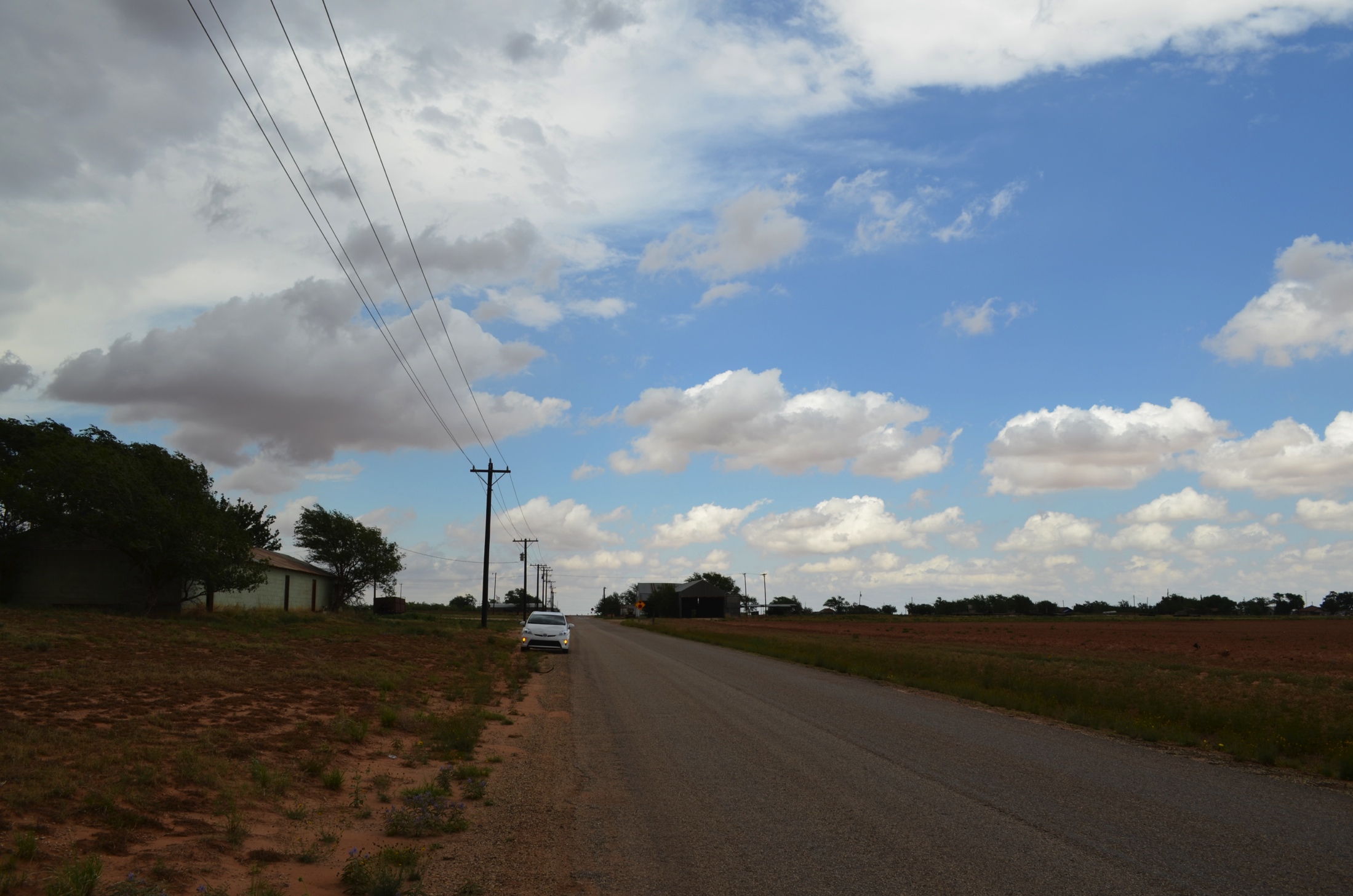 2006 UTC – Patricia, Texas
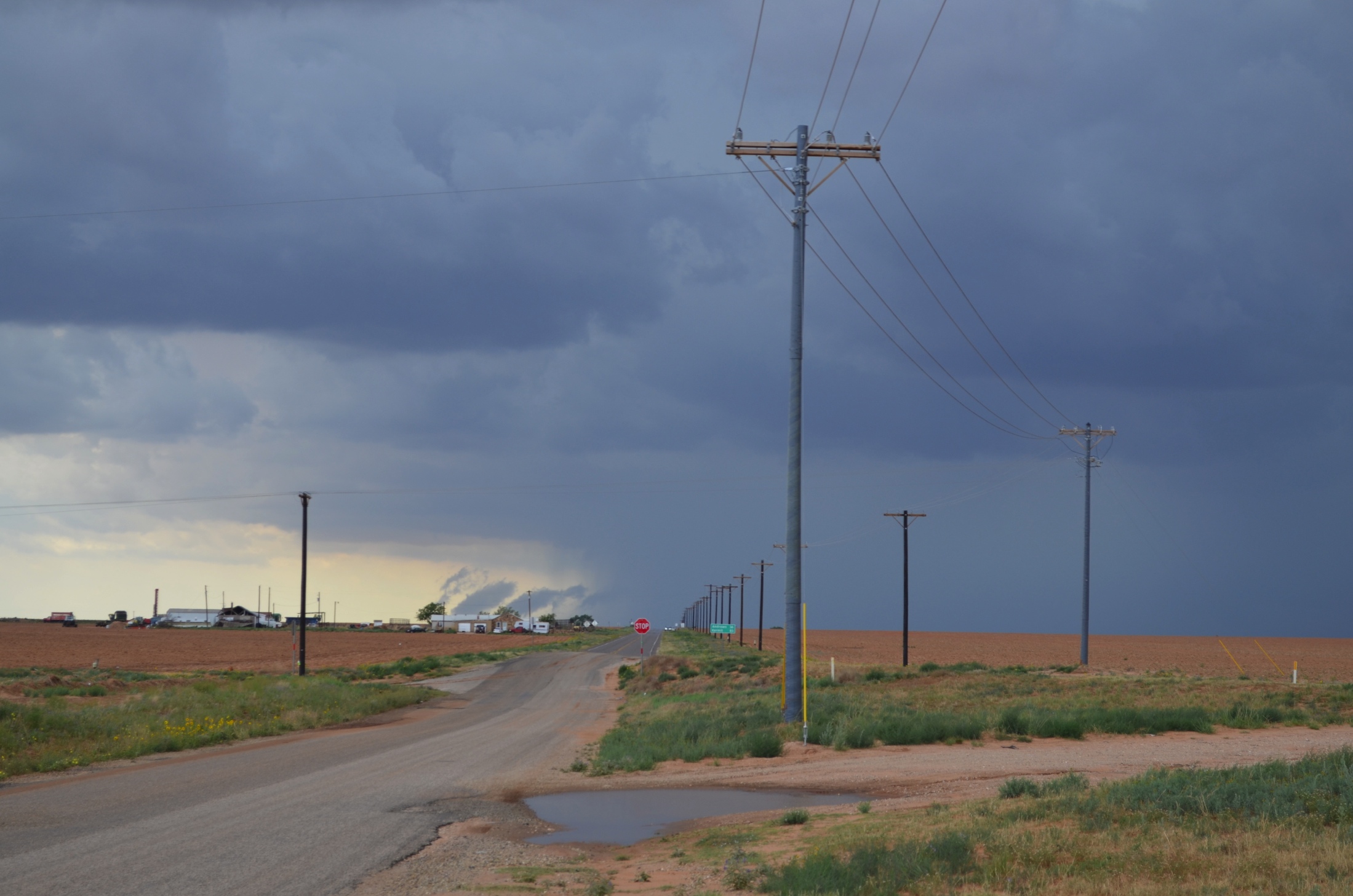 2006 UTC – Patricia, Texas
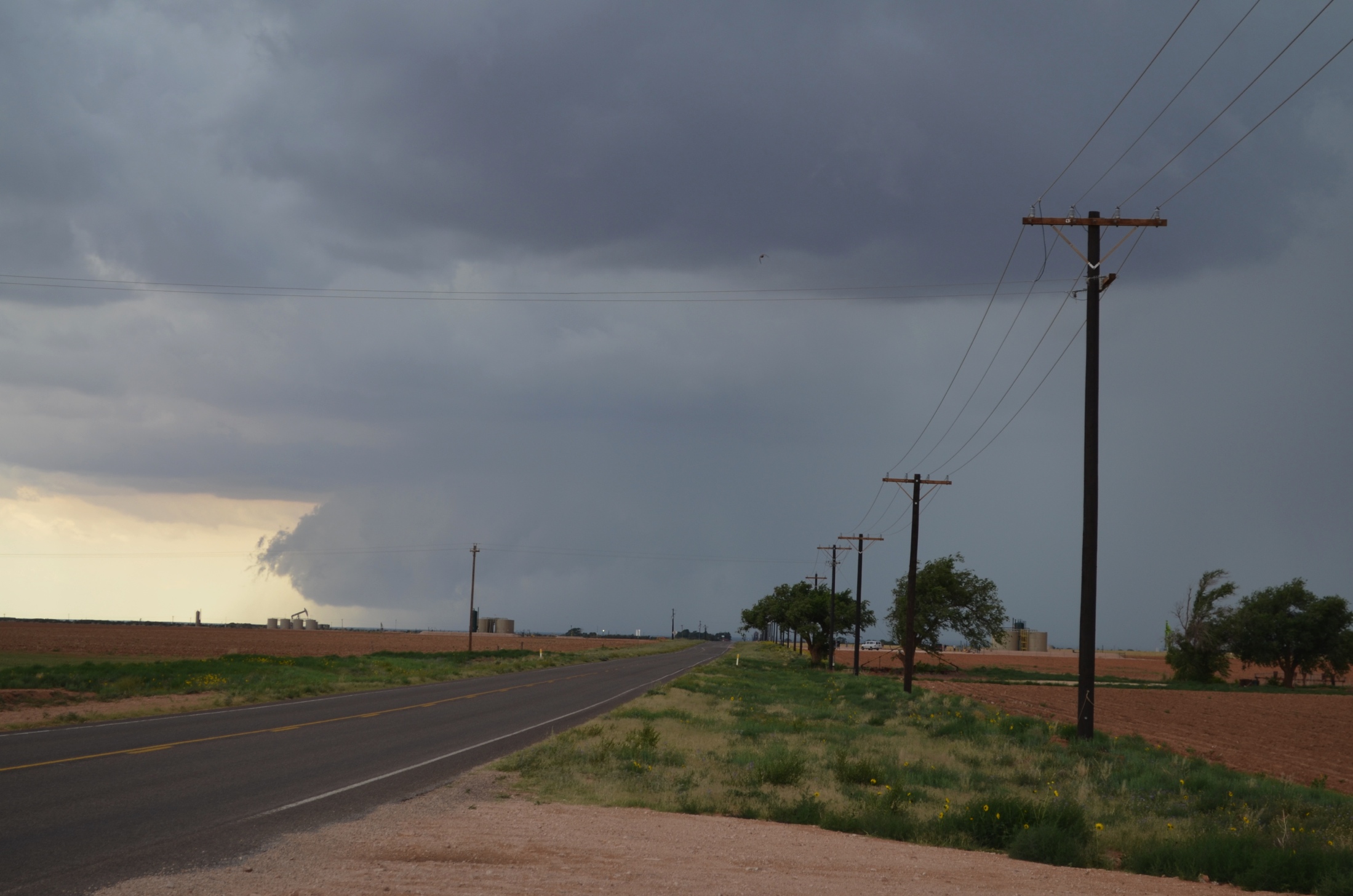 2013 UTC – Patricia, Texas
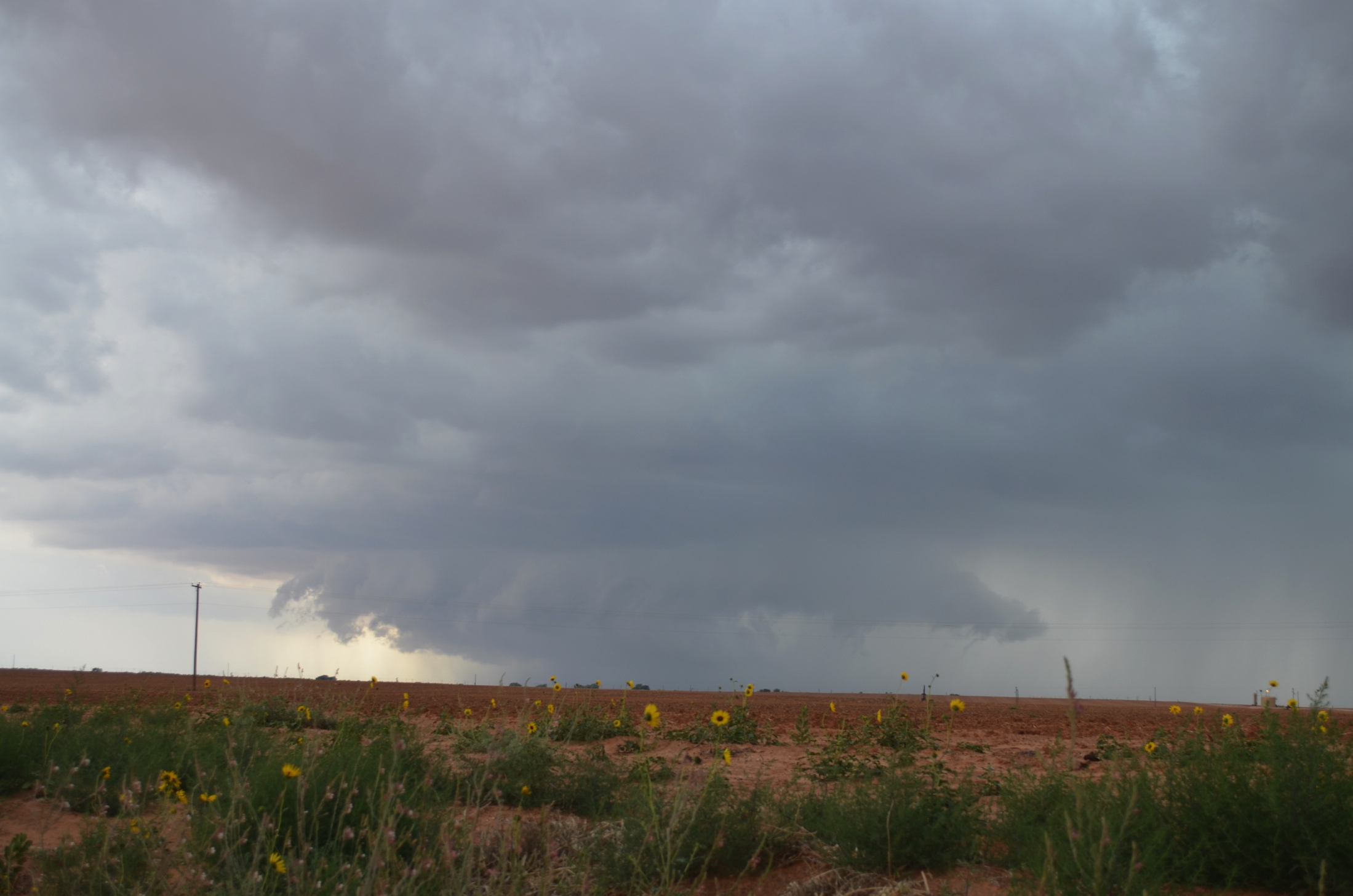 2026 UTC – South of Patricia, Texas
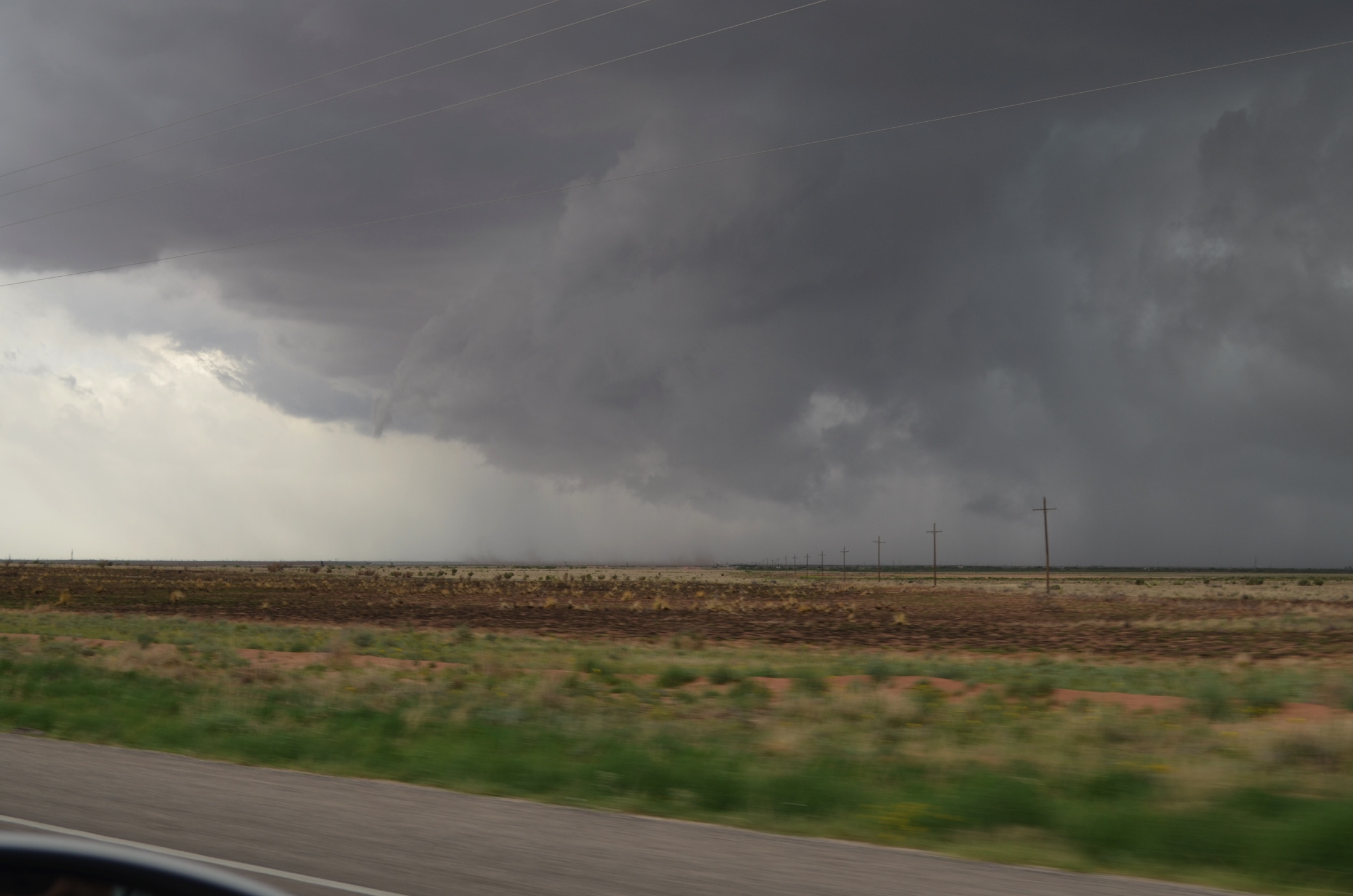 2034 UTC – South of Patricia, Texas
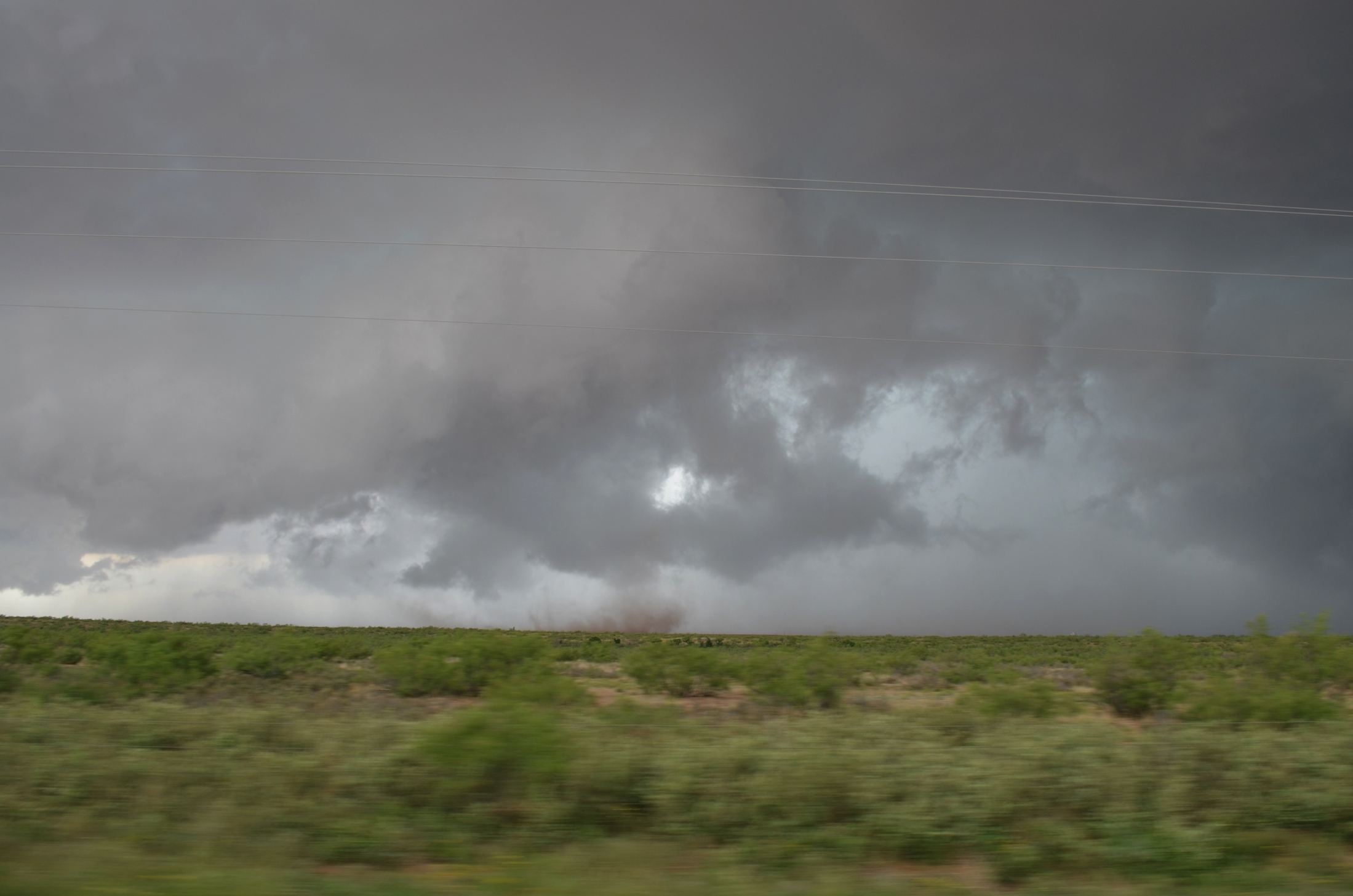 2036 UTC – South of Patricia, Texas
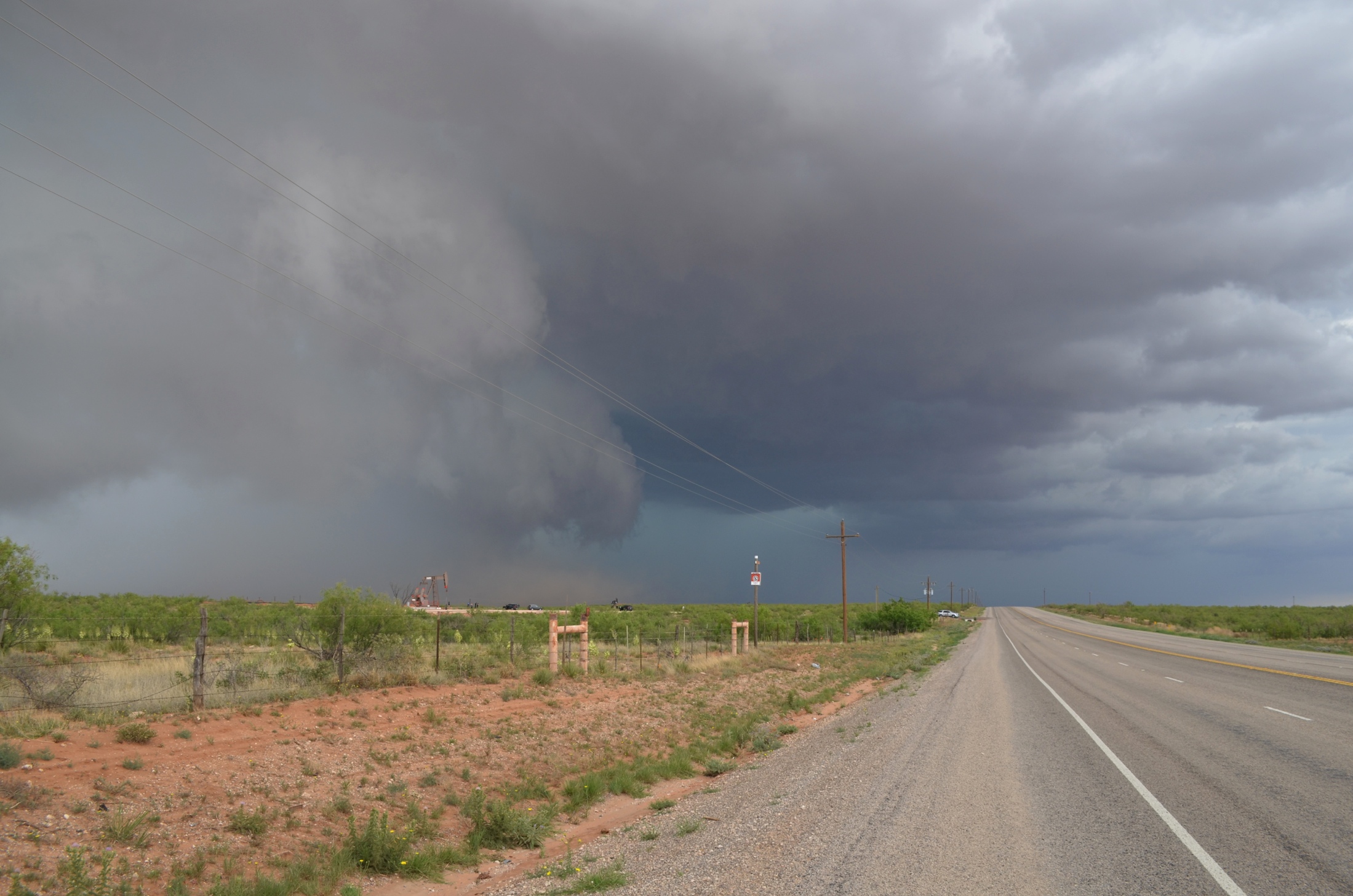 2037 UTC – South of Patricia, Texas
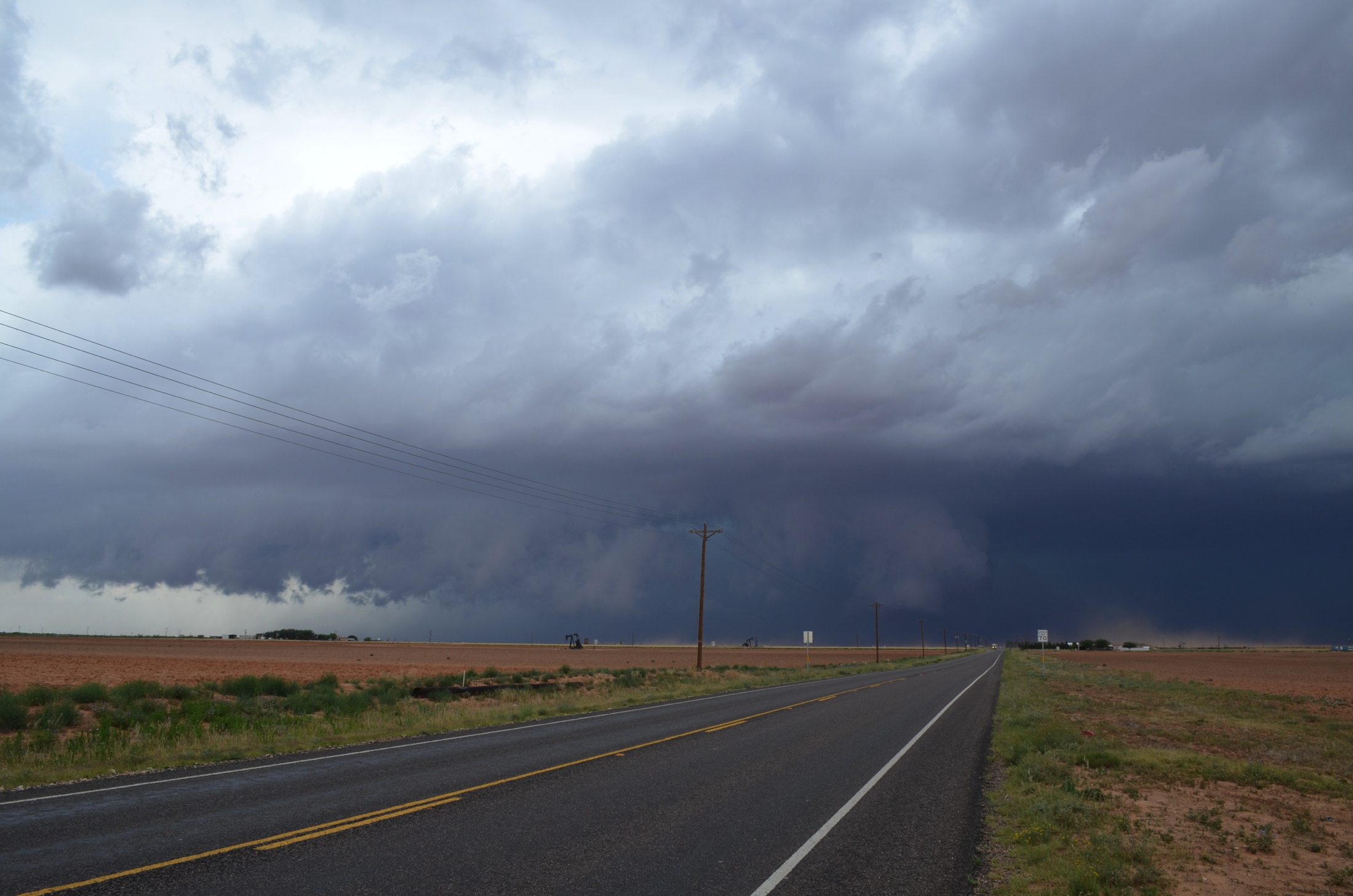 2057 UTC – Tarzan, Texas
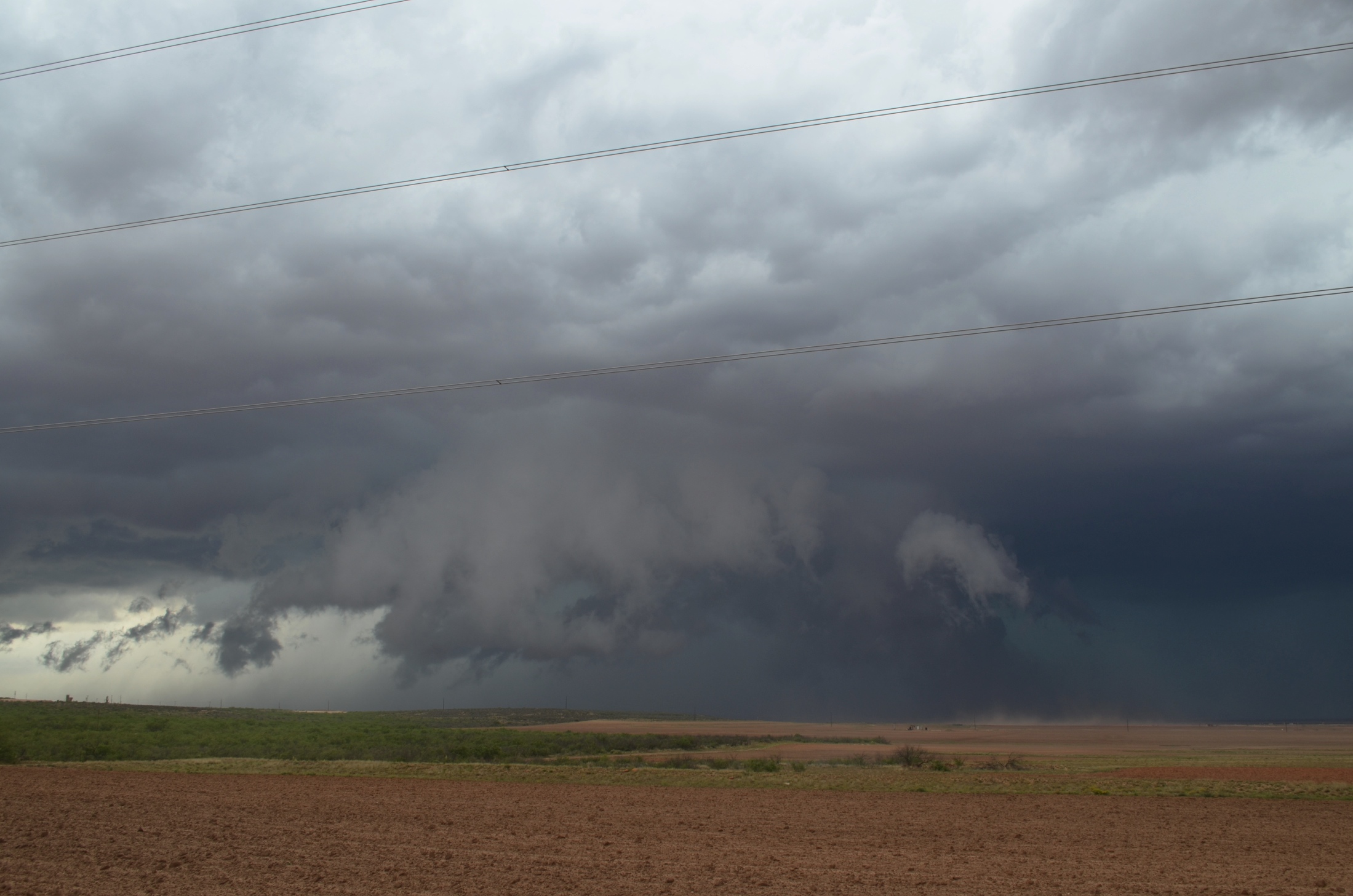 2105 UTC - Knott, Texas
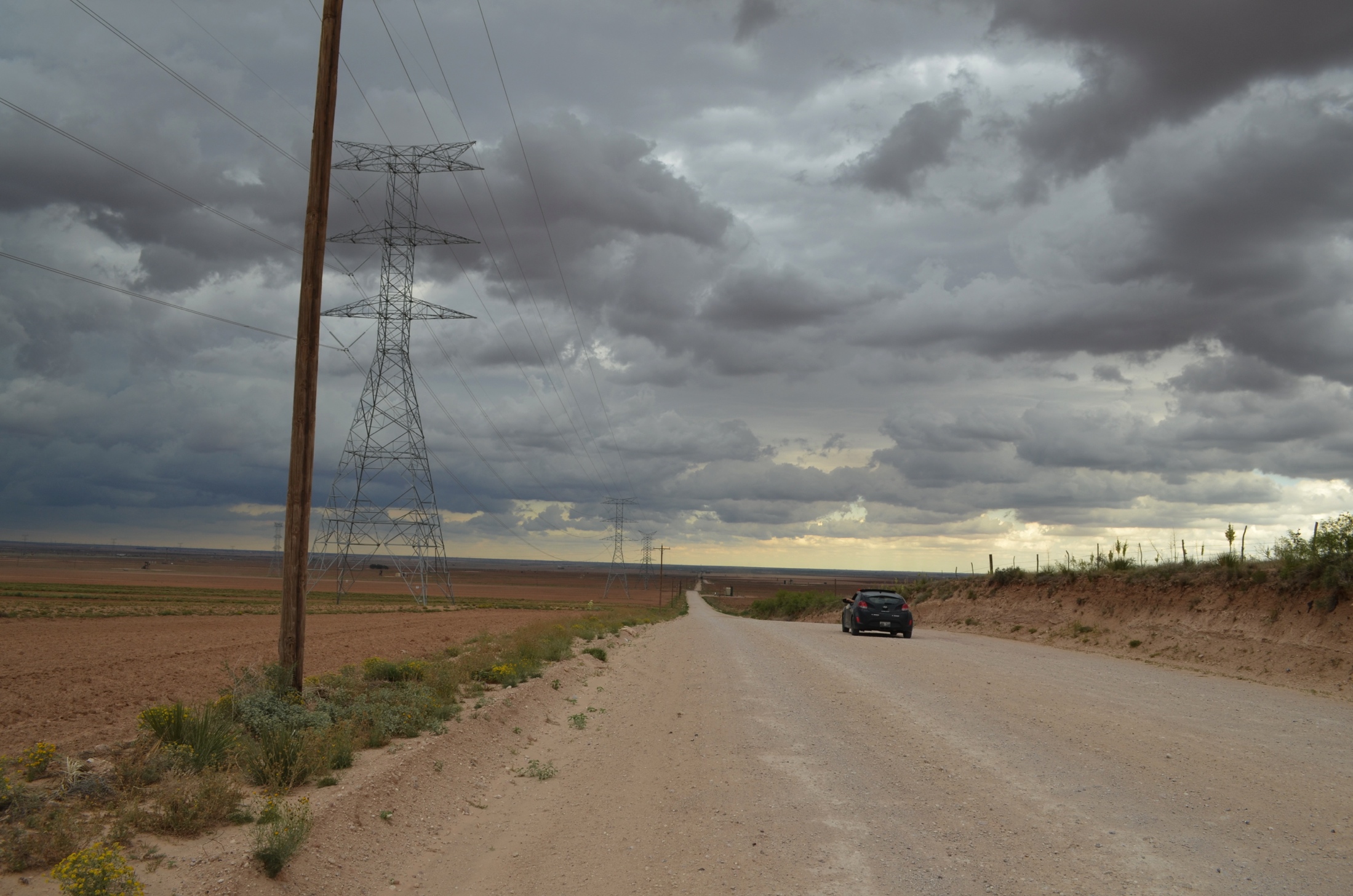 2105 UTC – Farm Rd. 846, Knott, Texas
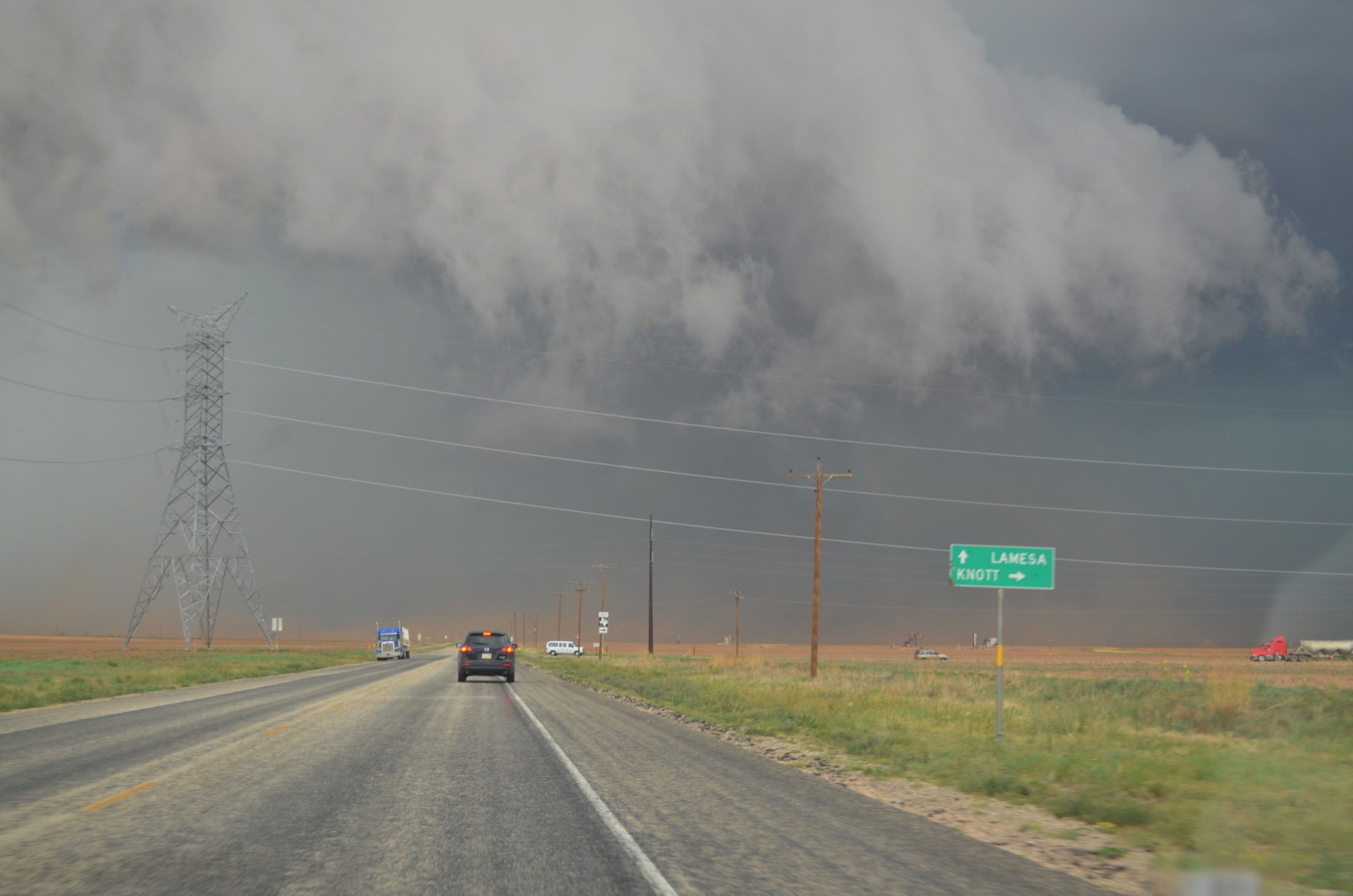 2108 UTC – Knott, Texas
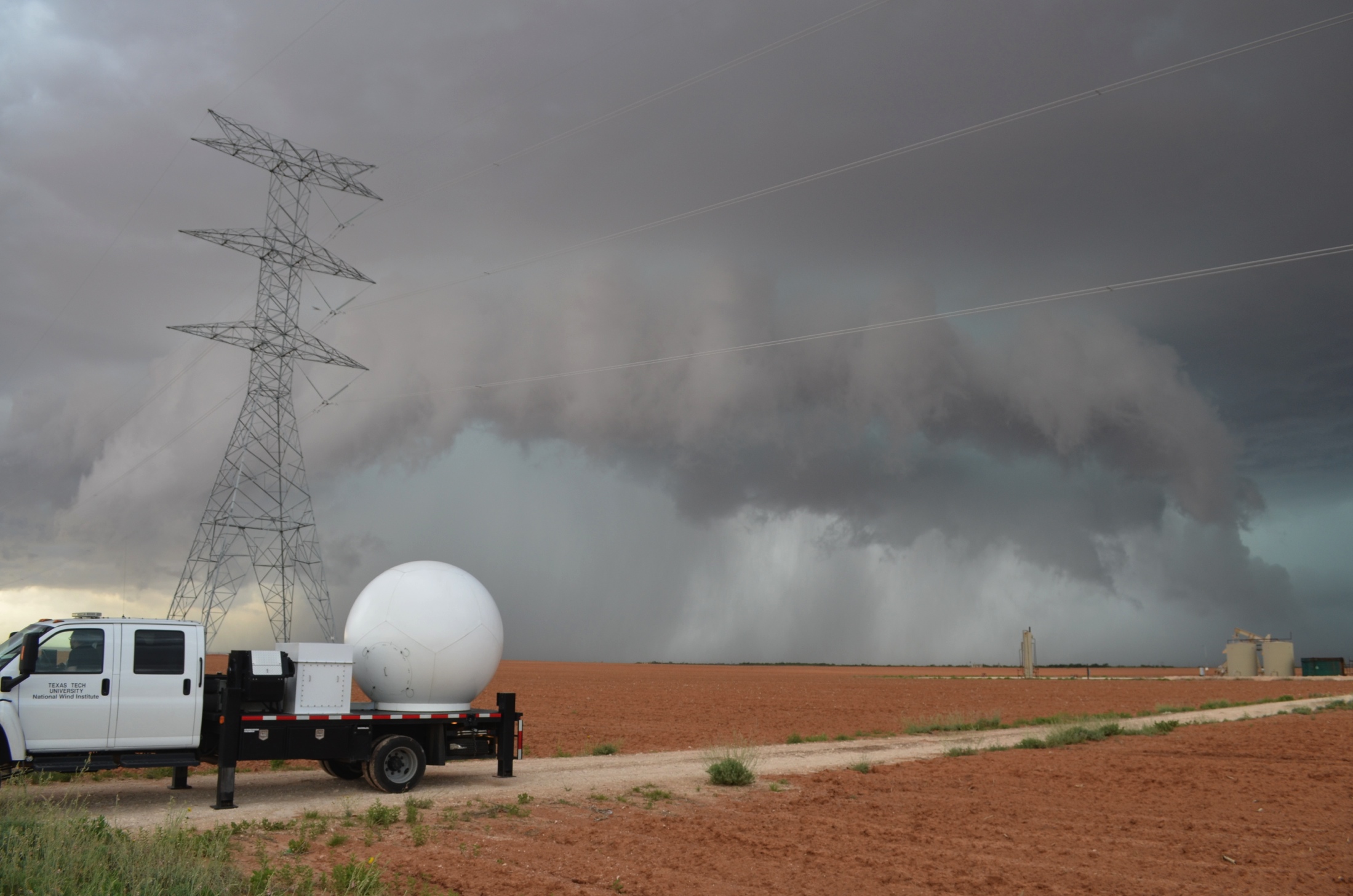 2113 UTC - Knott, Texas
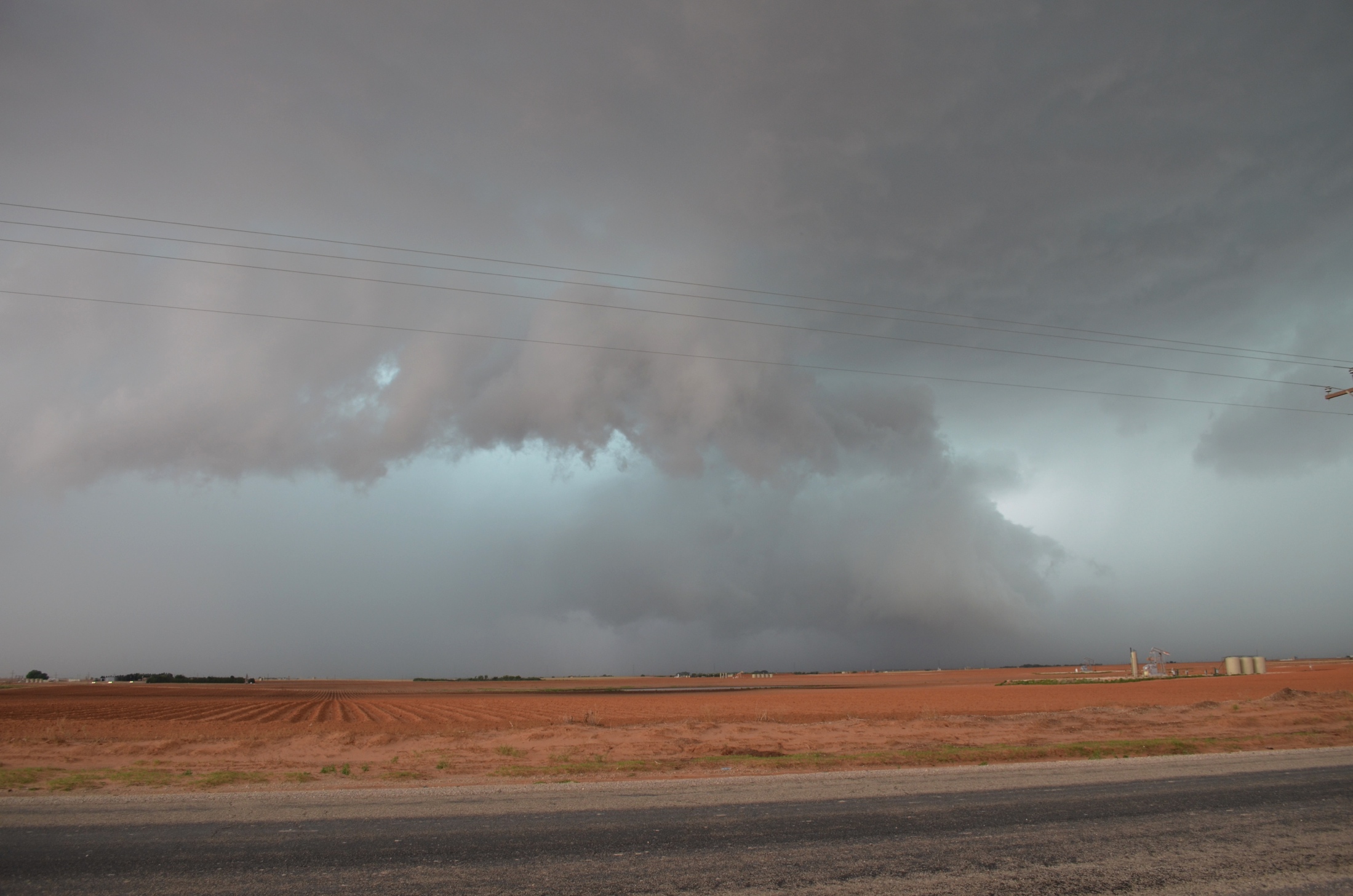 2129 UTC - Knott, Texas
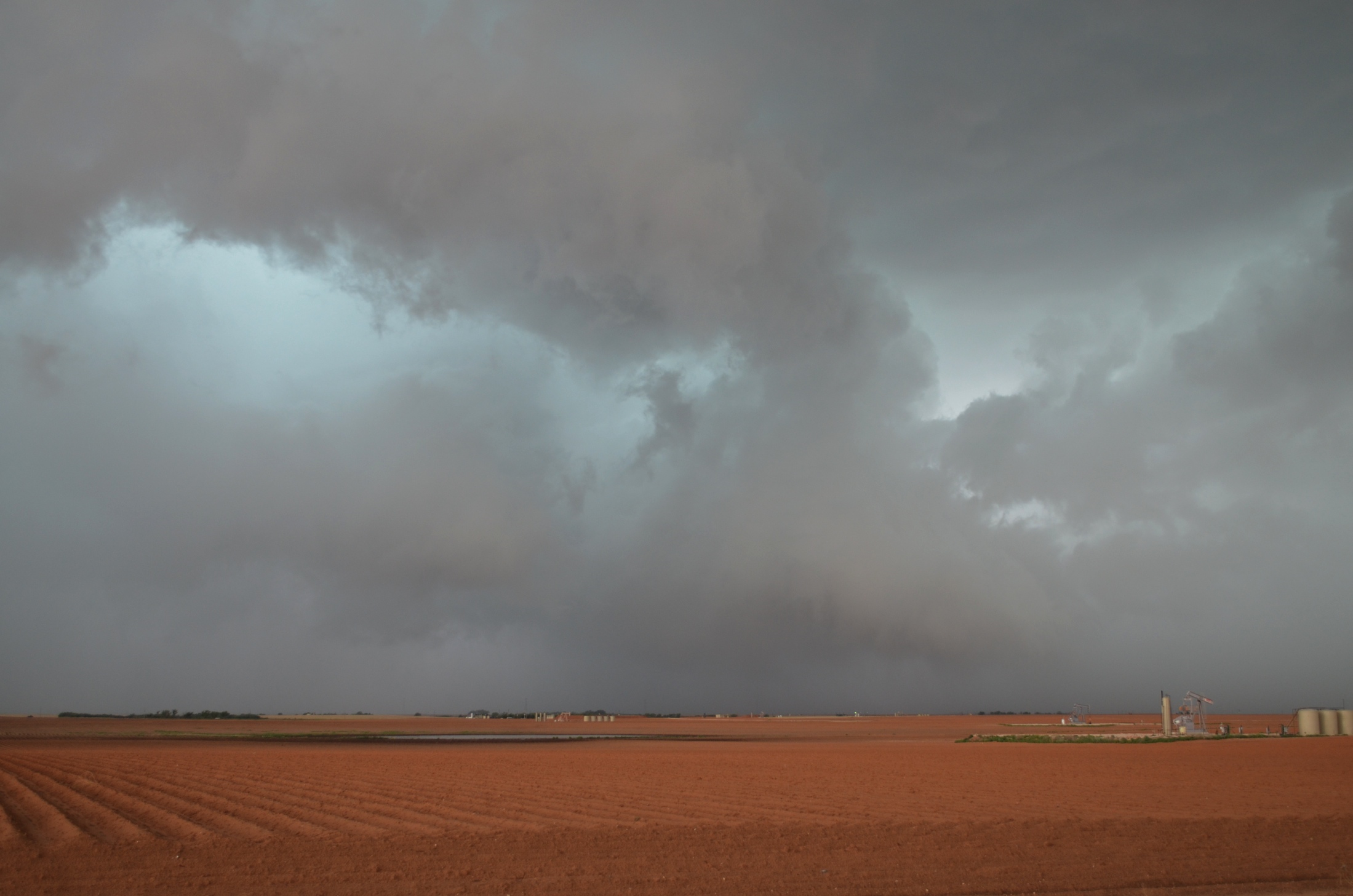 2130 UTC – Knott, Texas
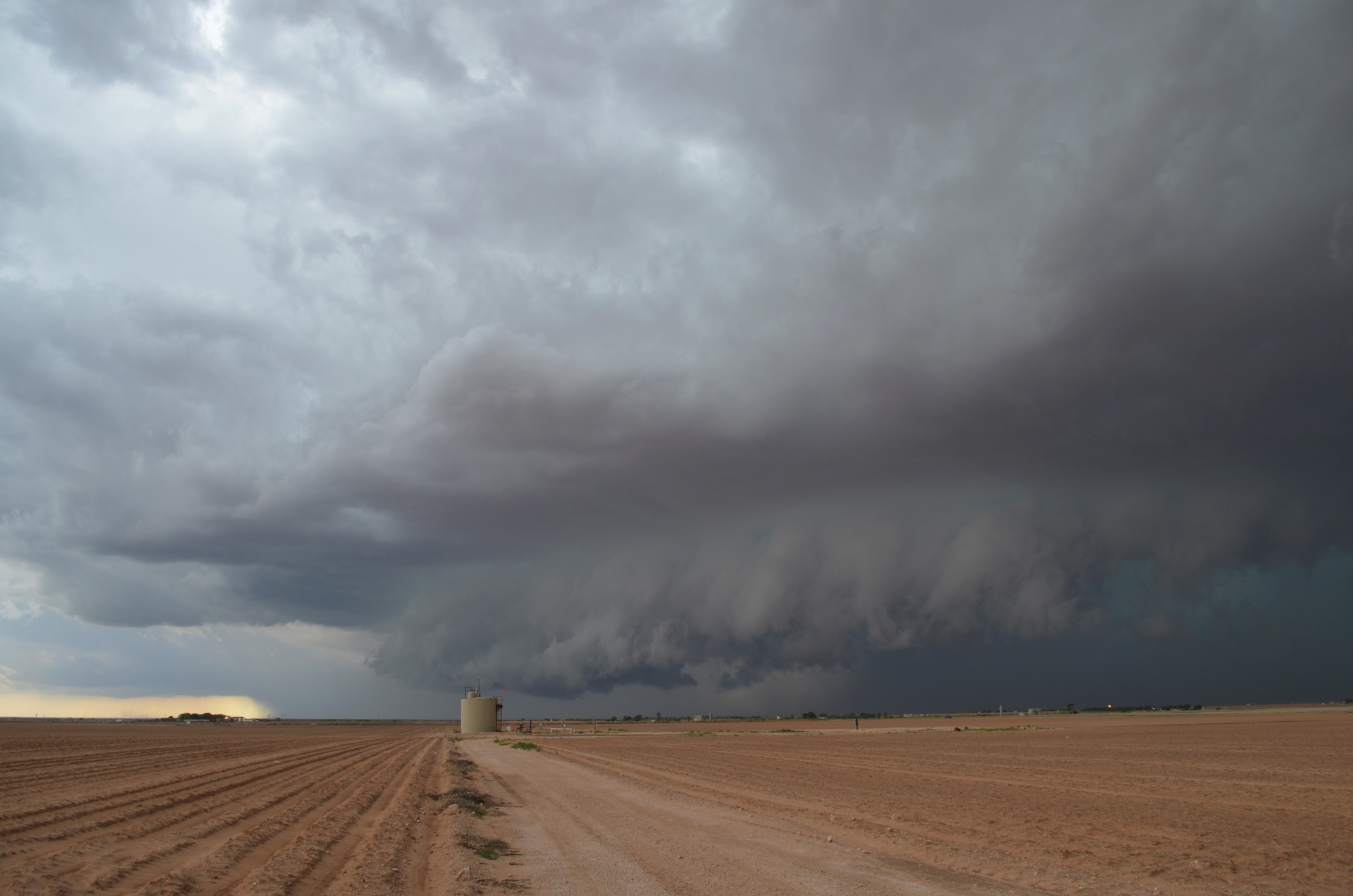 2145 UTC – U.S. 87 North of Big Spring, Texas
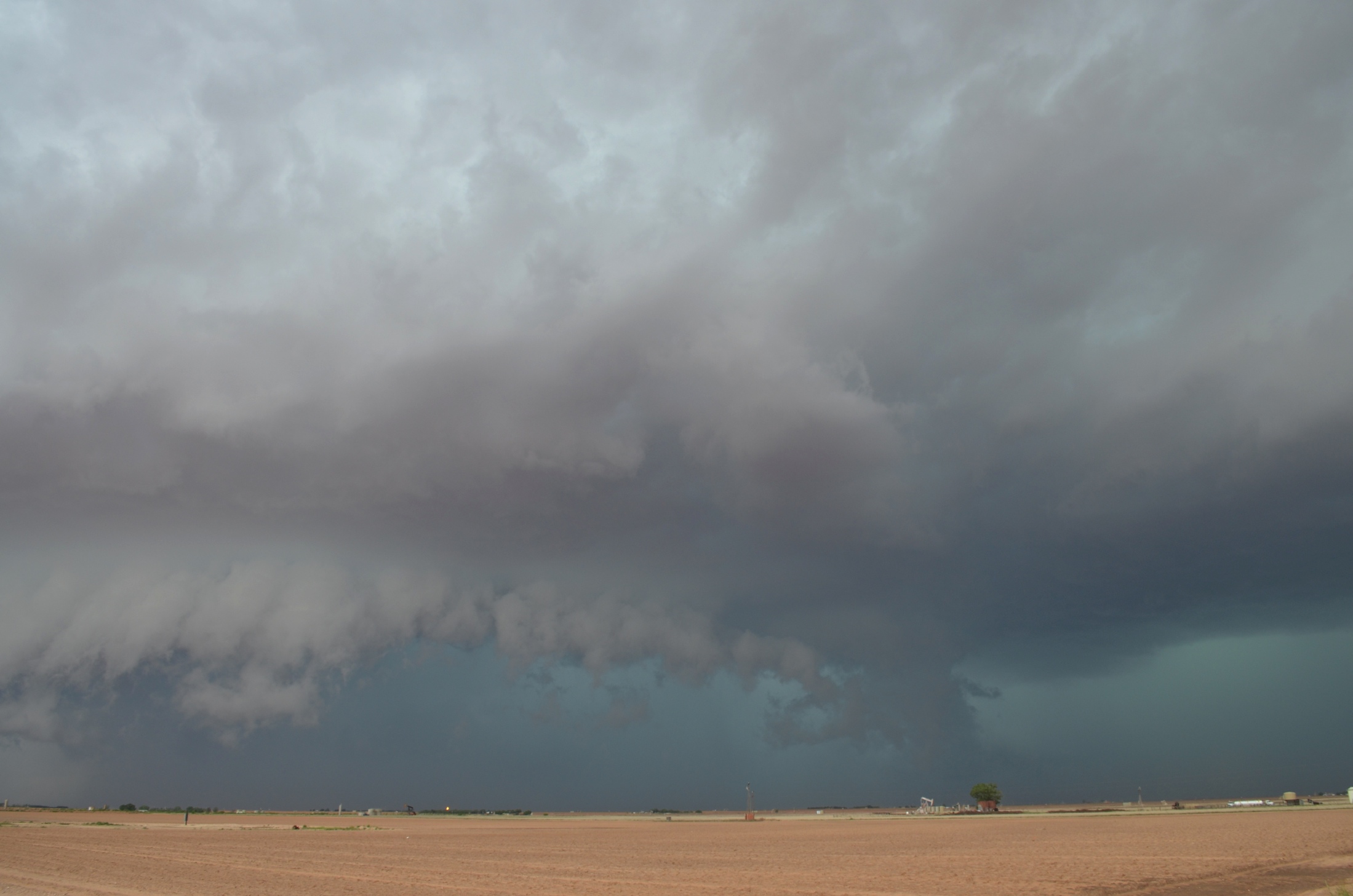 2145 UTC – U.S. 87 North of Big Spring, Texas
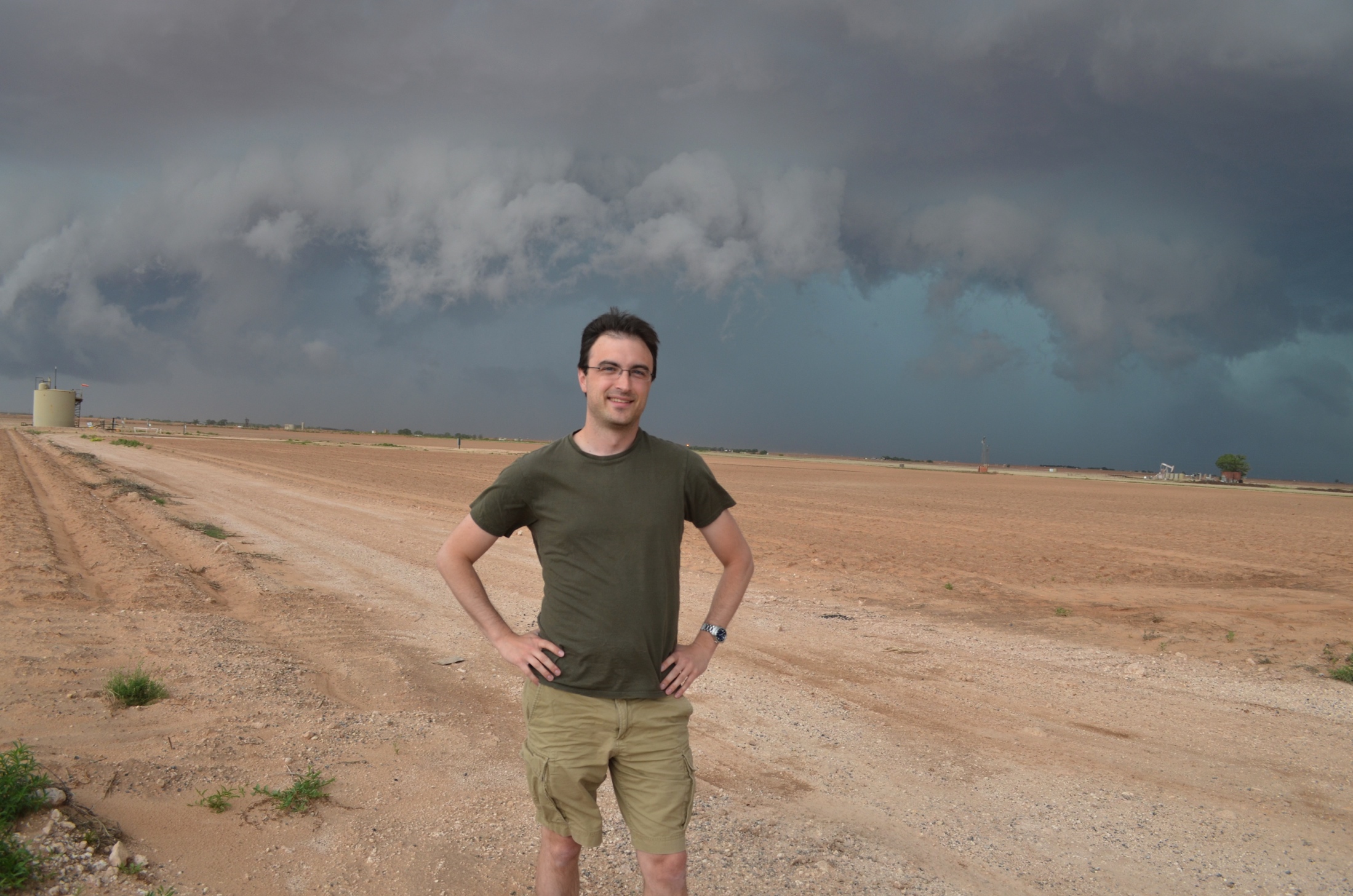 2145 UTC – U.S. 87 North of Big Spring, Texas
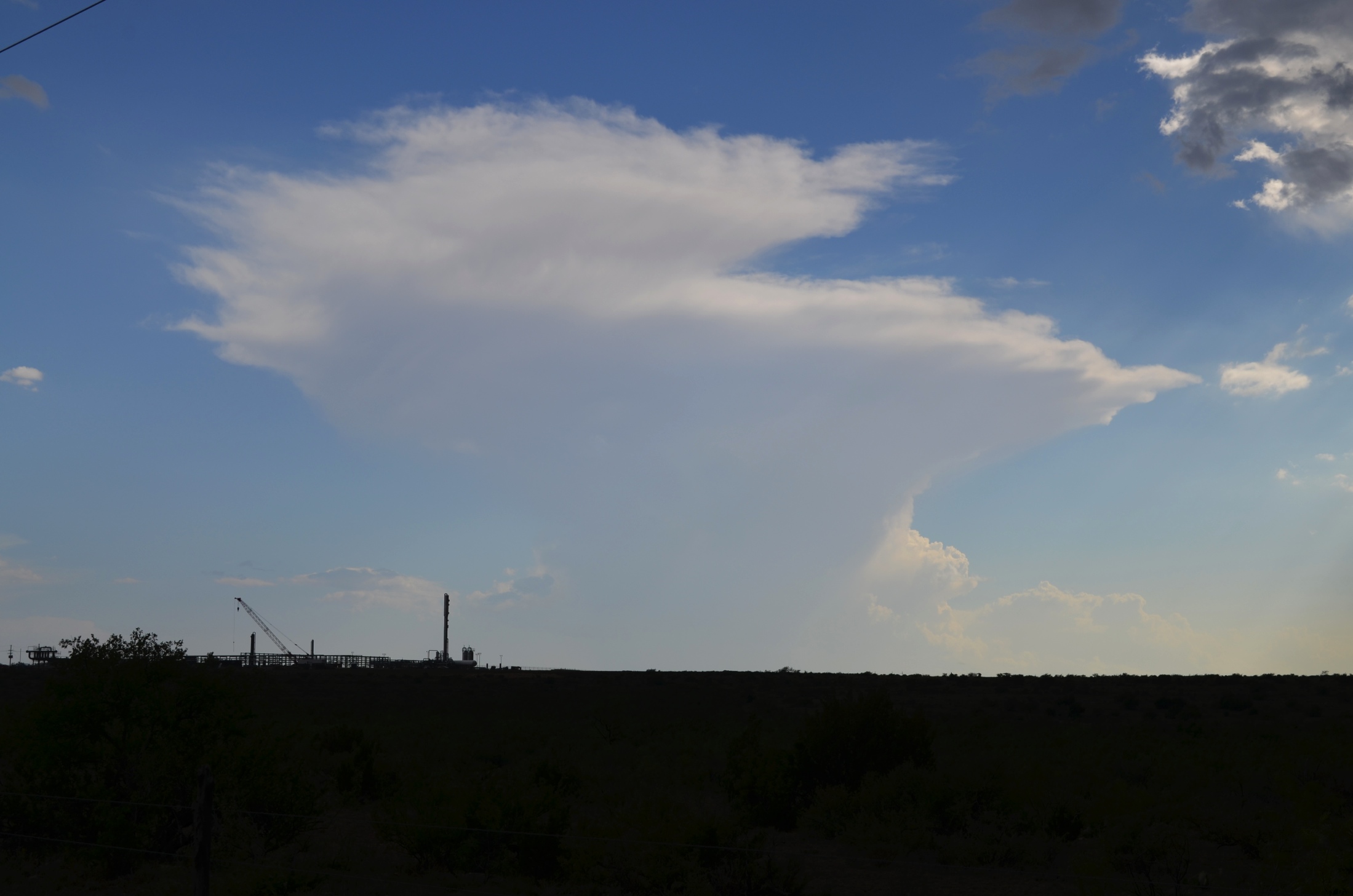 2242 UTC –North of Garden City, Texas
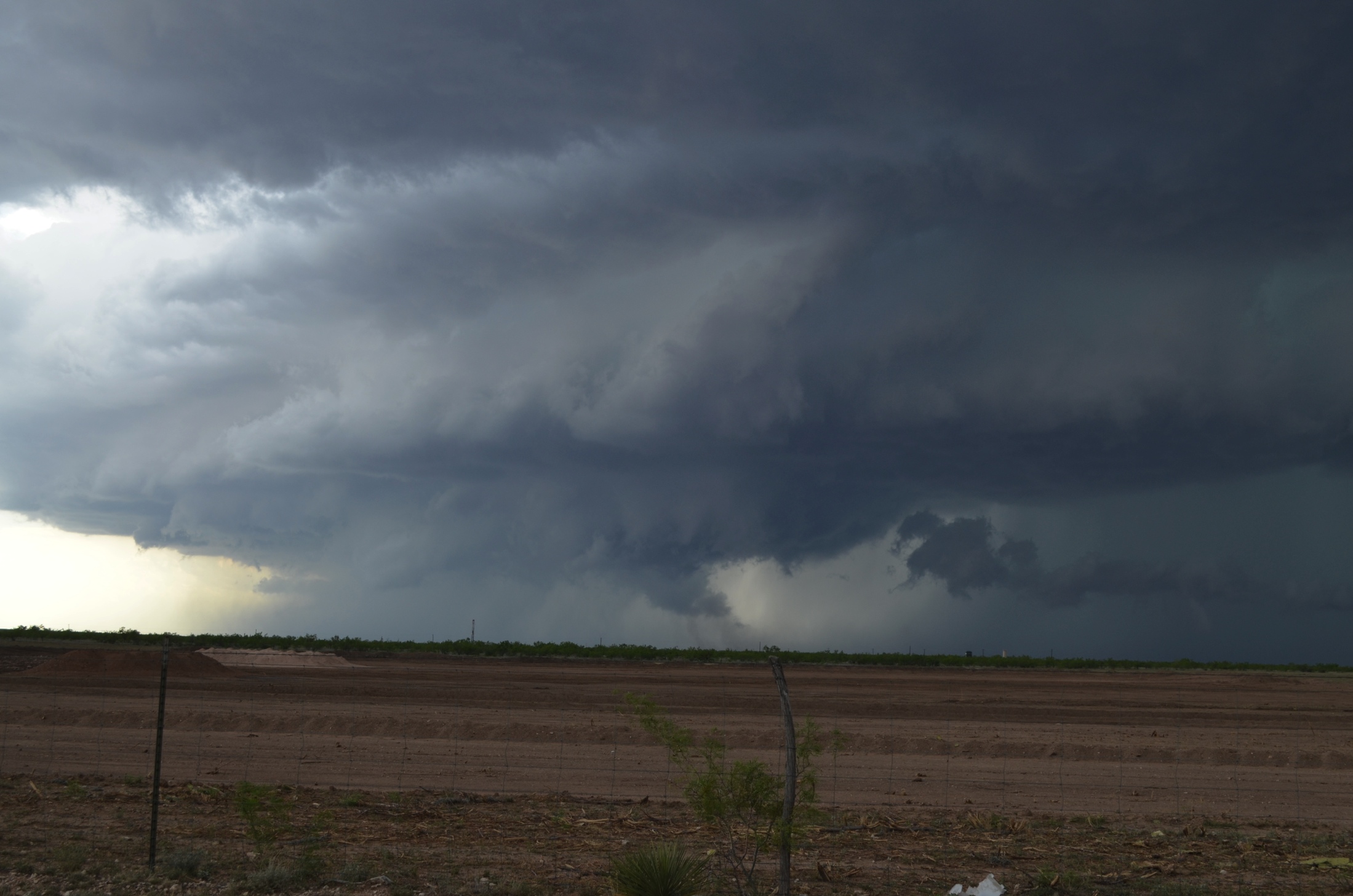 2247 UTC – Garden City, Texas
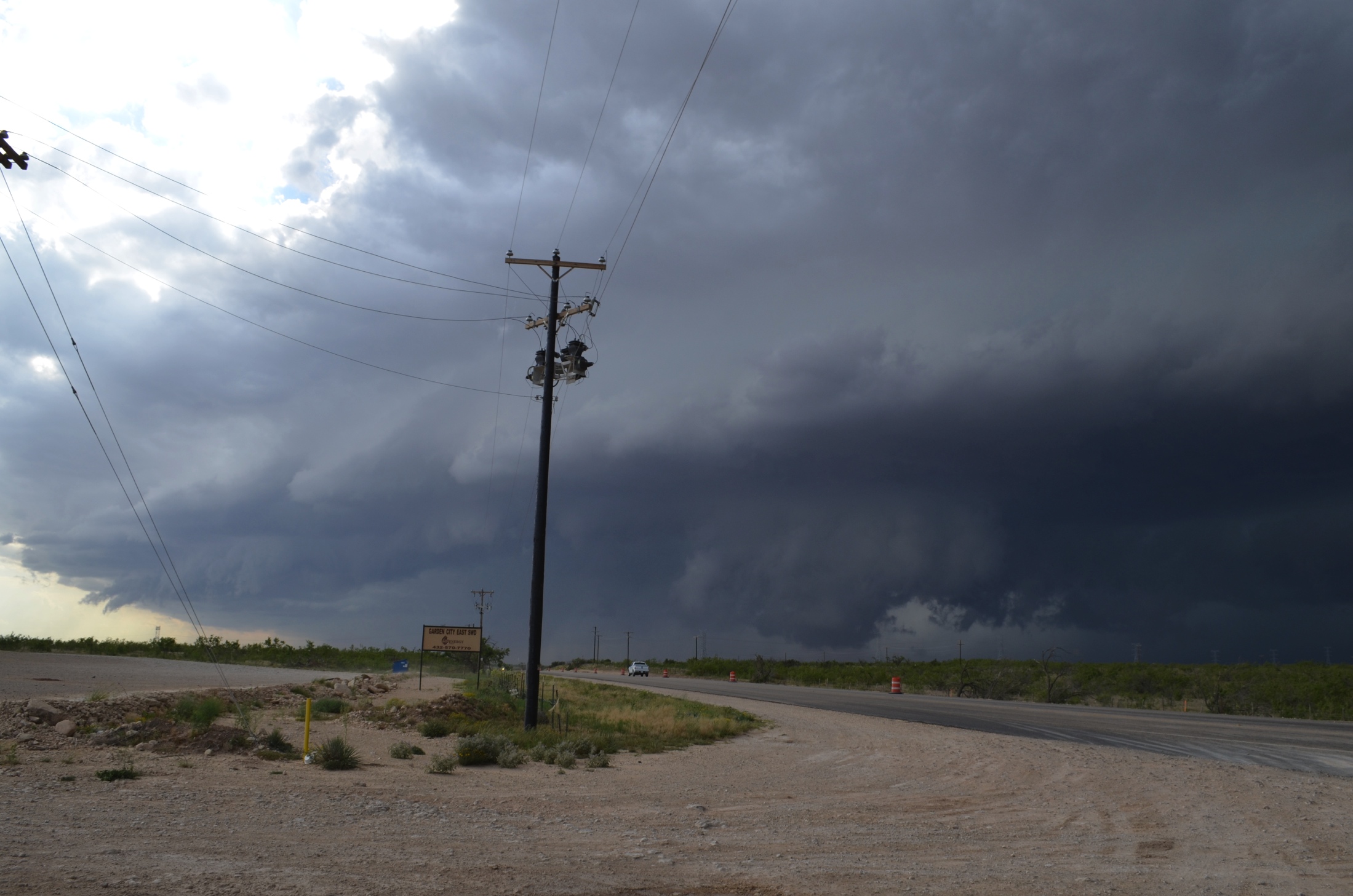 2308 UTC – Garden City, Texas
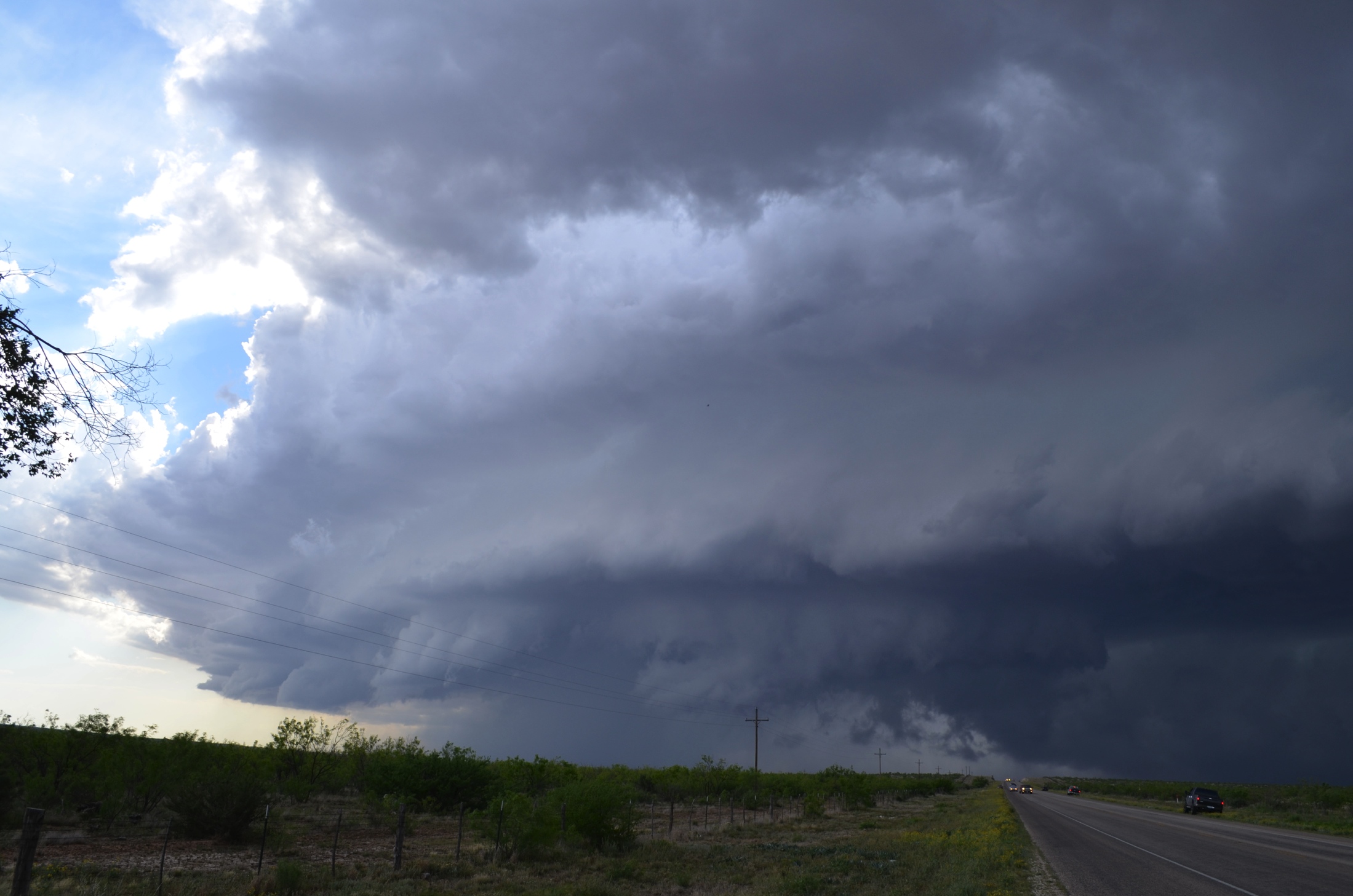 2321 UTC – Garden City, Texas
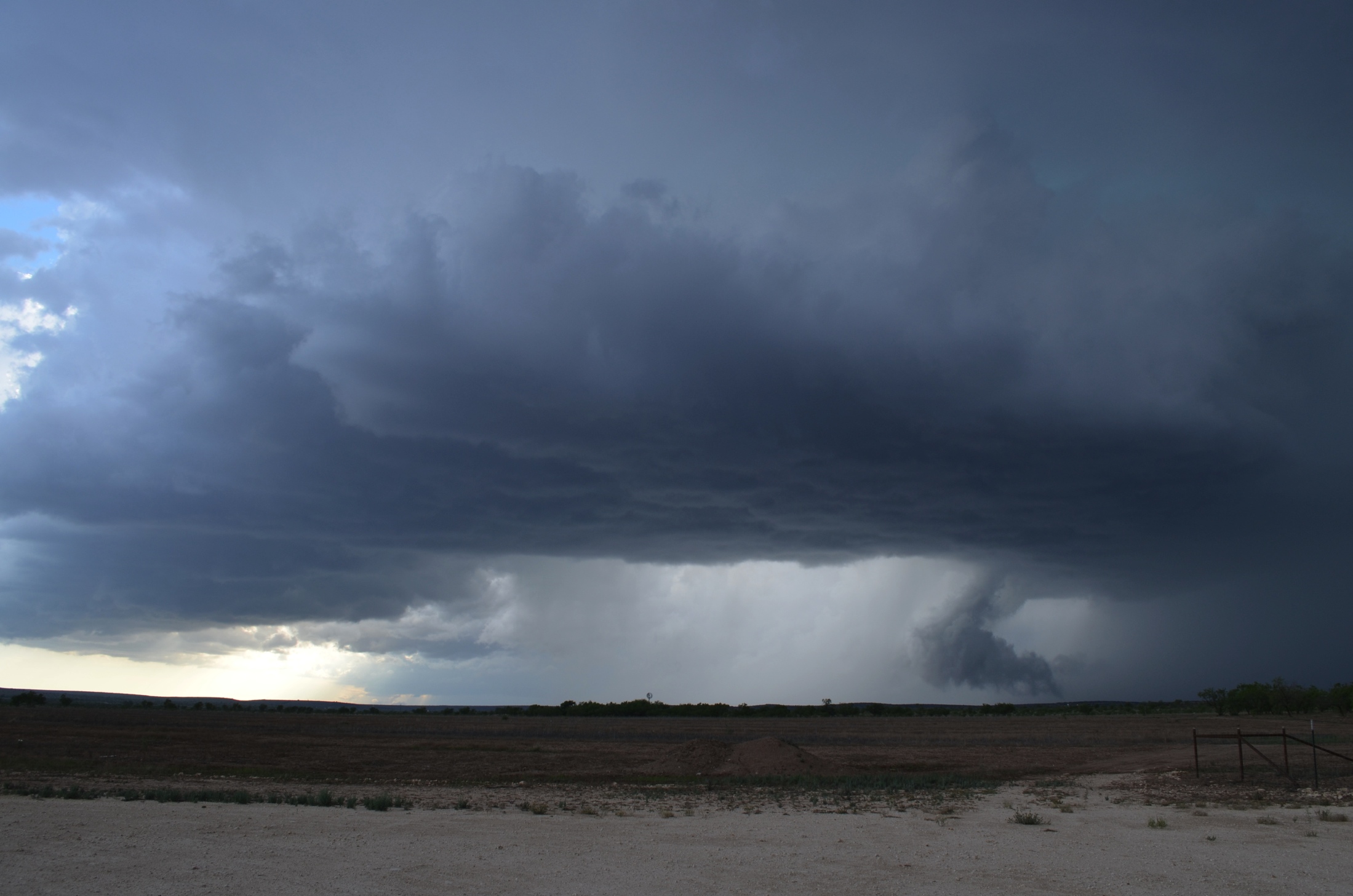 0004 UTC – Sterling City, Texas
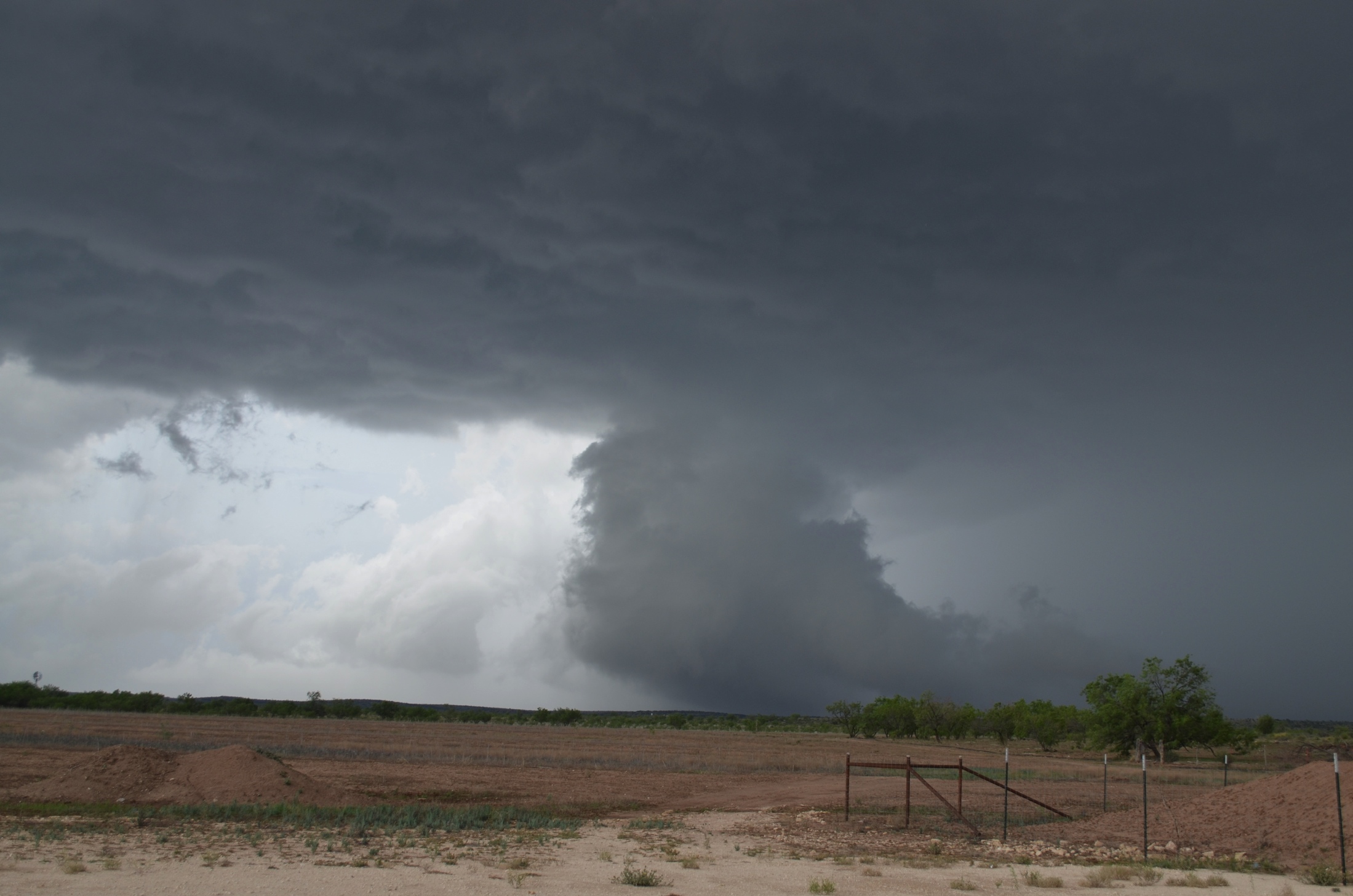 0009 UTC – Sterling City, Texas
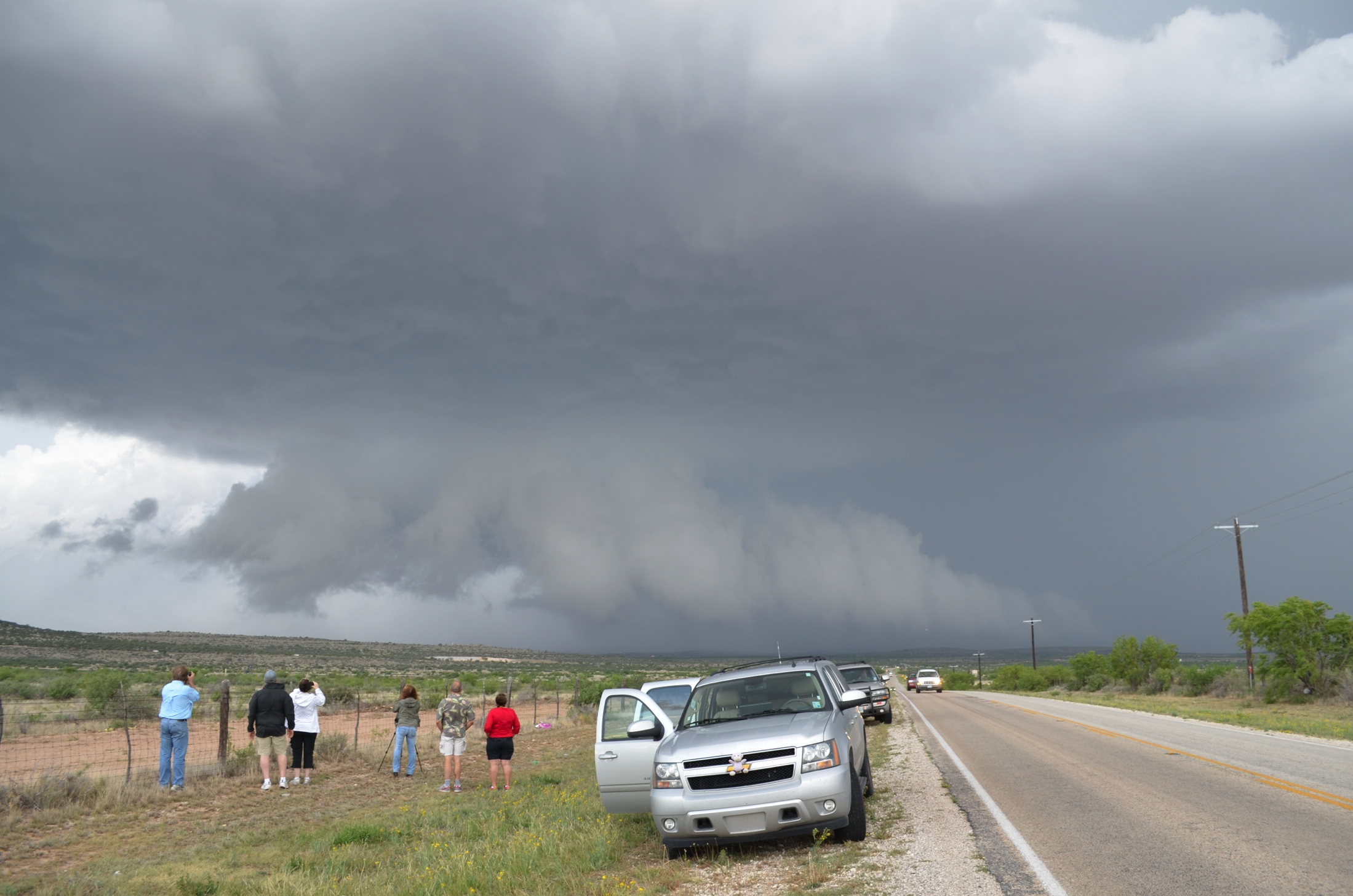 0013 UTC – Sterling City, Texas
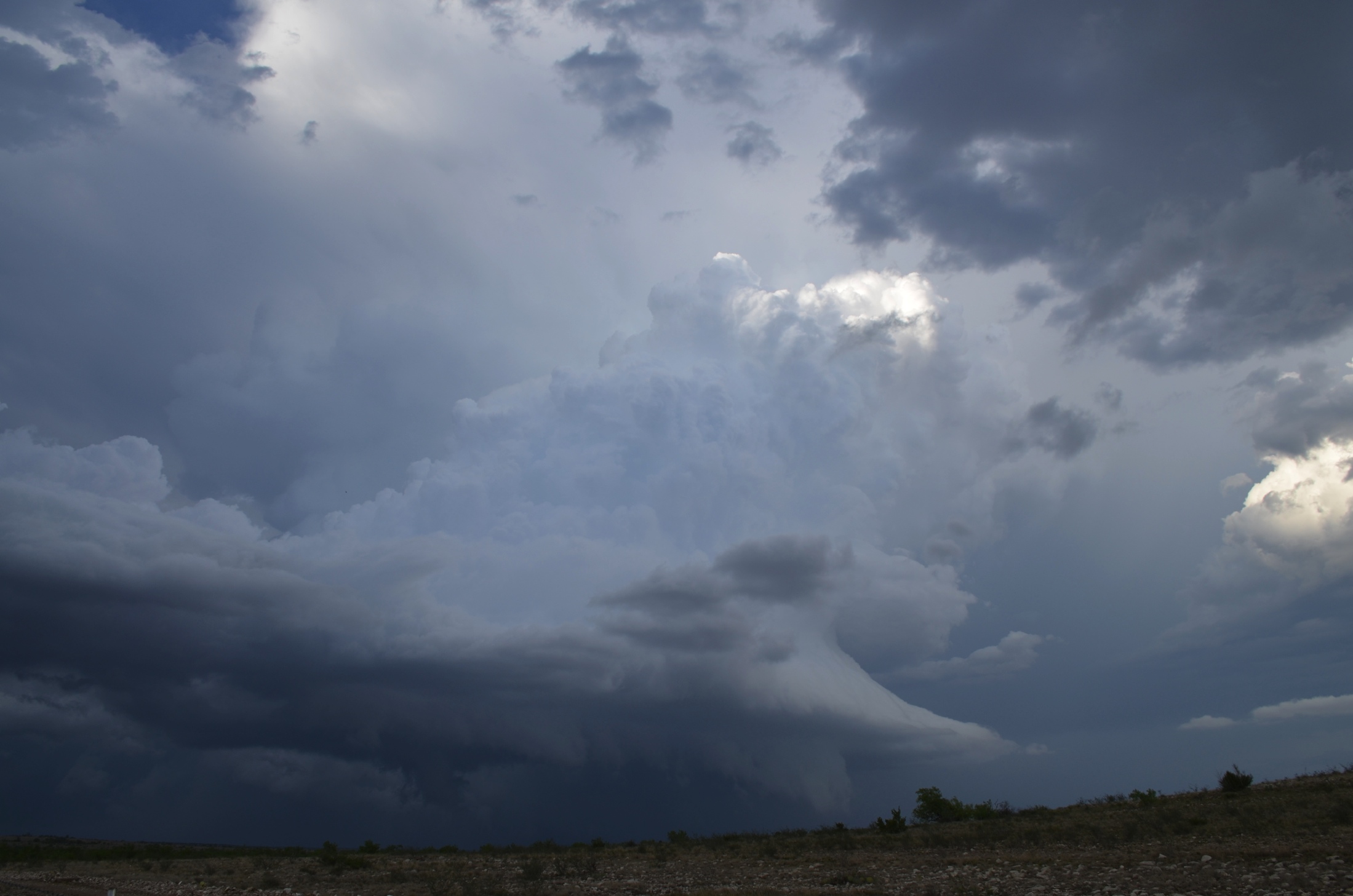 0029 UTC – South of Sterling City, Texas
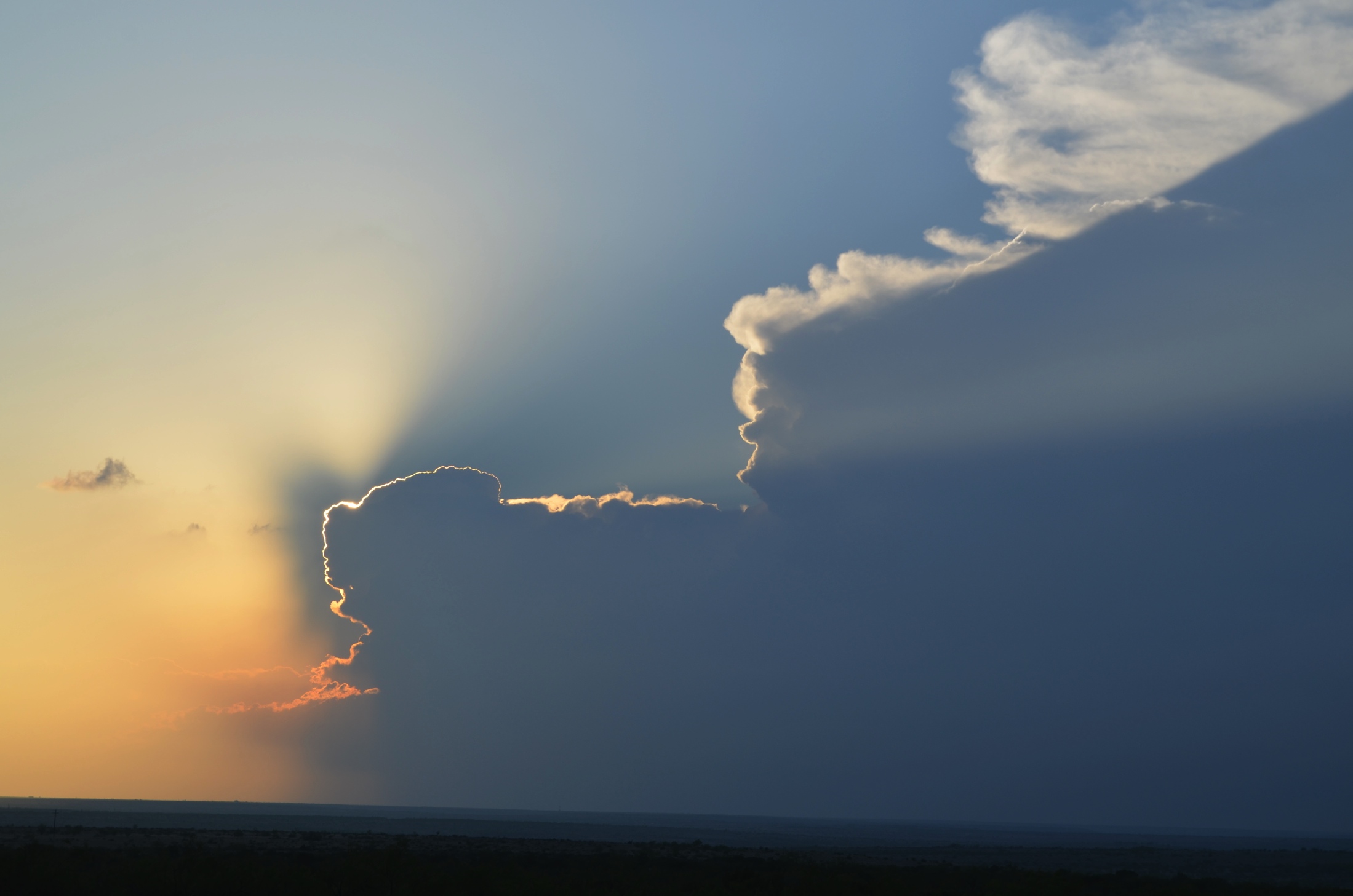 0109 UTC – South of Sterling City, Texas
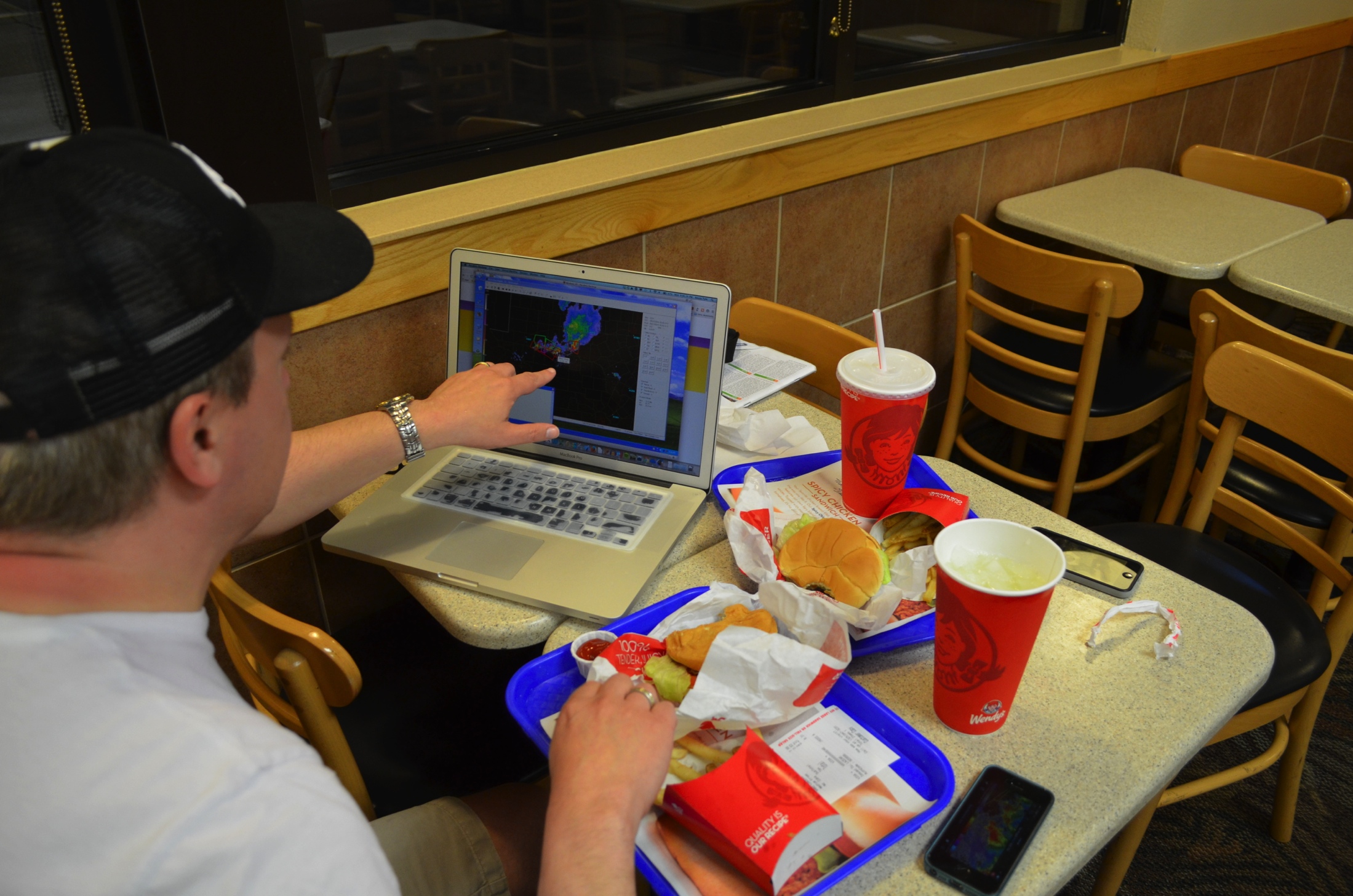 Wendy’s in San Angelo, Texas